The X/Ka Celestial Reference Frame:
towards a GAIA frame tie
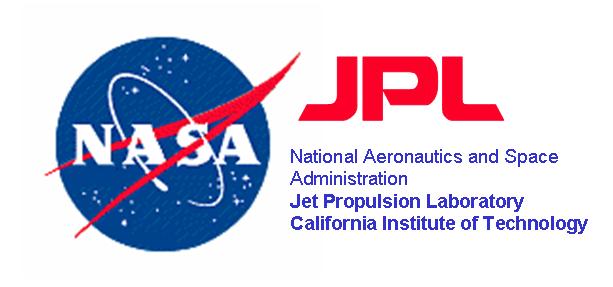 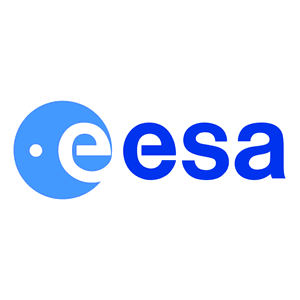 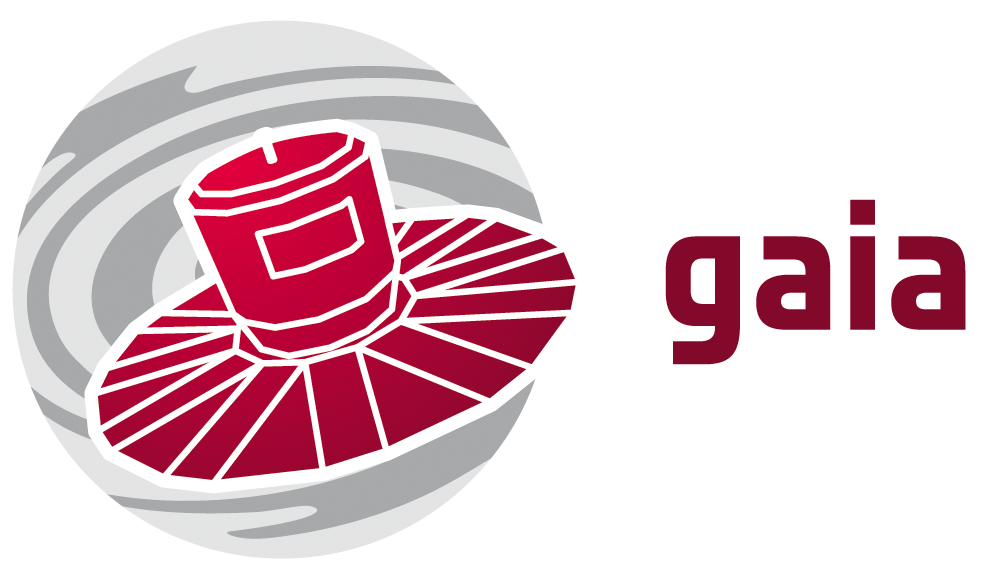 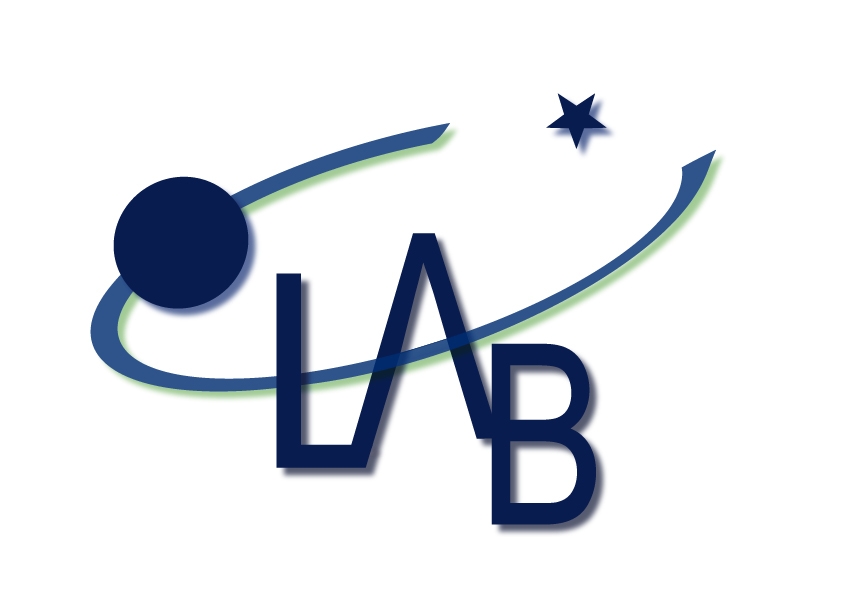 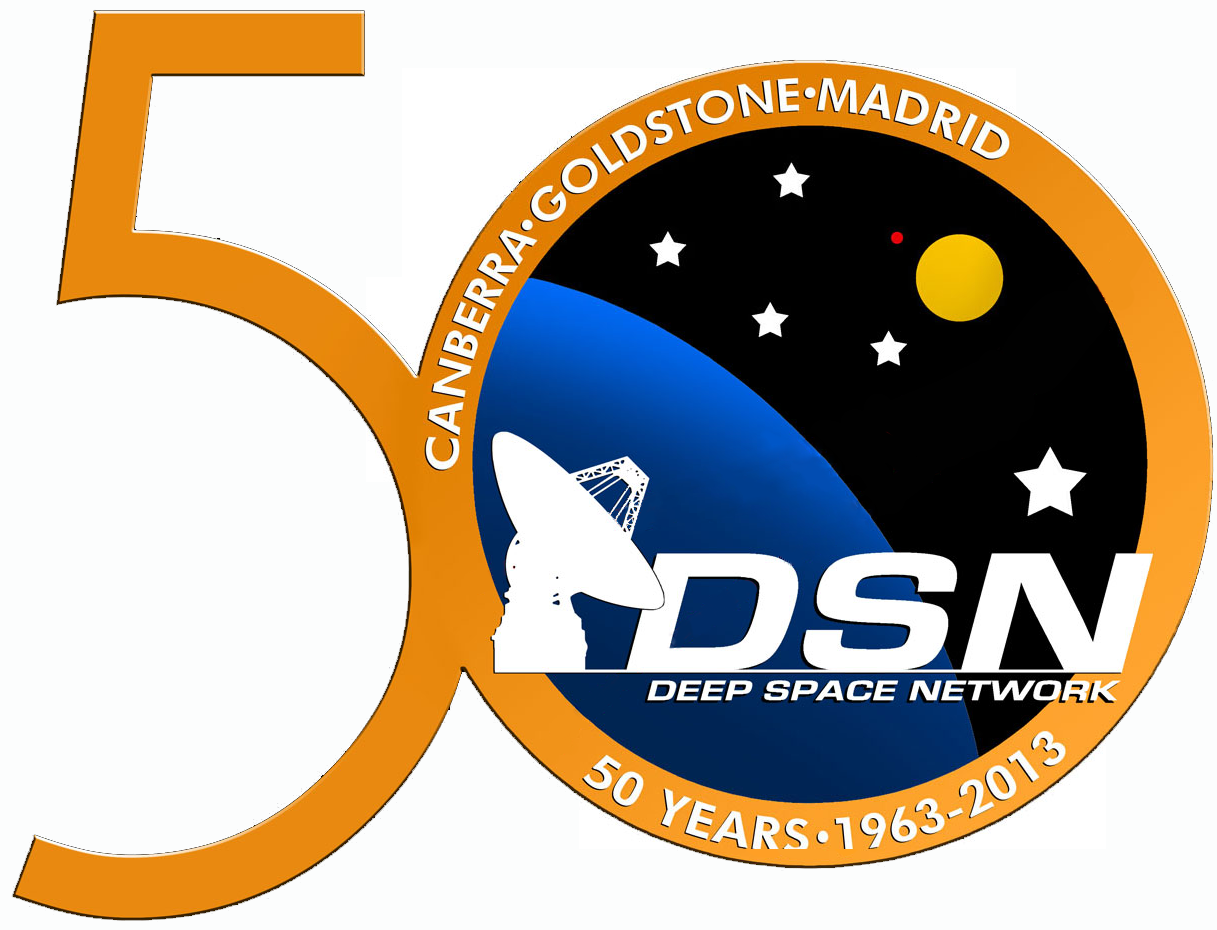 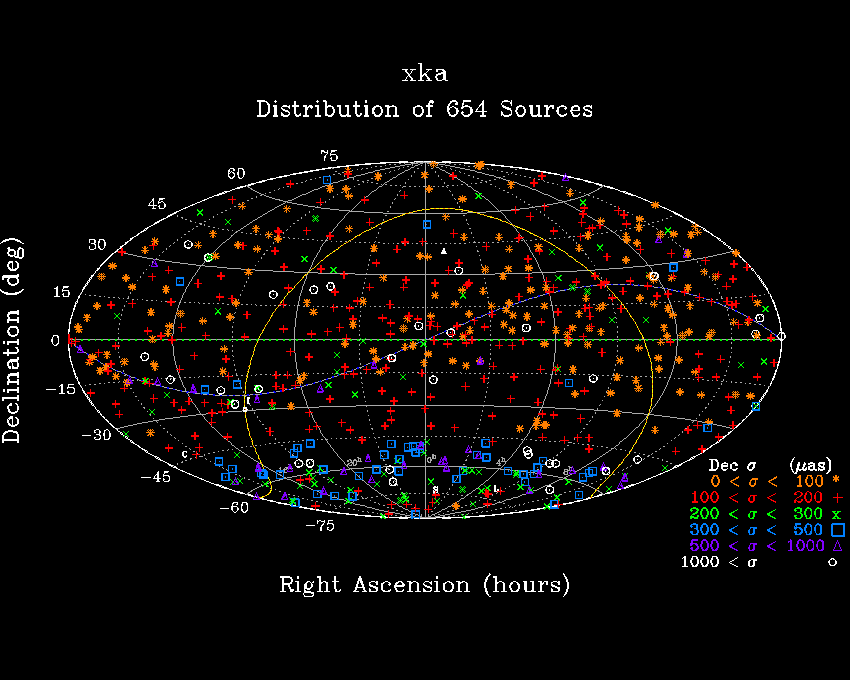 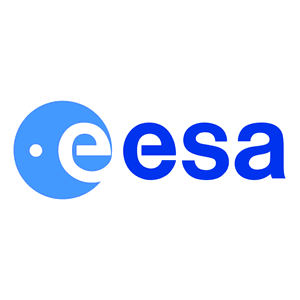 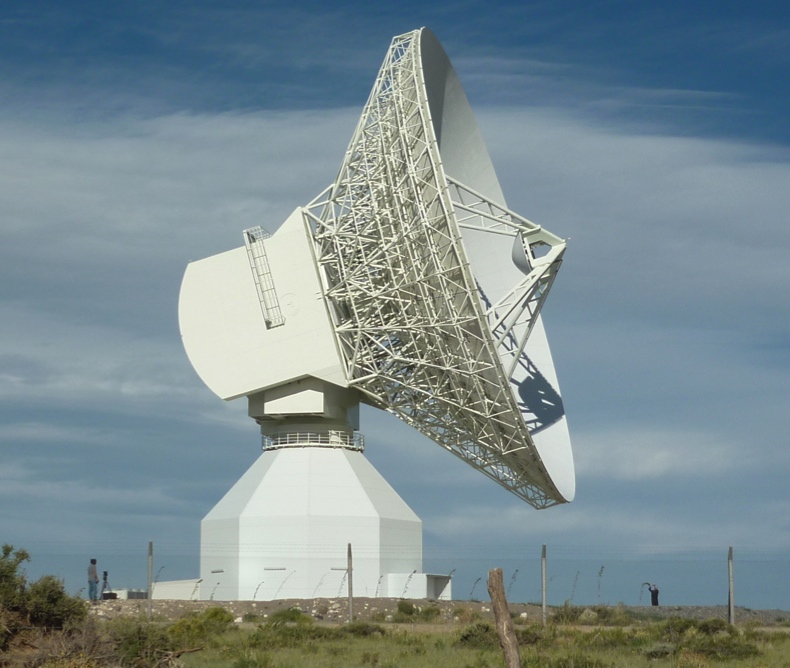 Cristina García Miró
    Madrid Deep Space Communications Complex NASA, ISDEFE, Spain
C.S. Jacobs, S. Horiuchi, J.E. Clark, R. Madde, M. Mercolino, D. Pazos, 
C.J. Naudet, L. Snedeker,  G. Bourda, P. Charlot, I. Sotuela, L.A. White

EVN Symposium October 2014, Cagliari
Celebrating 50 years of the NASA’s Deep Space Network
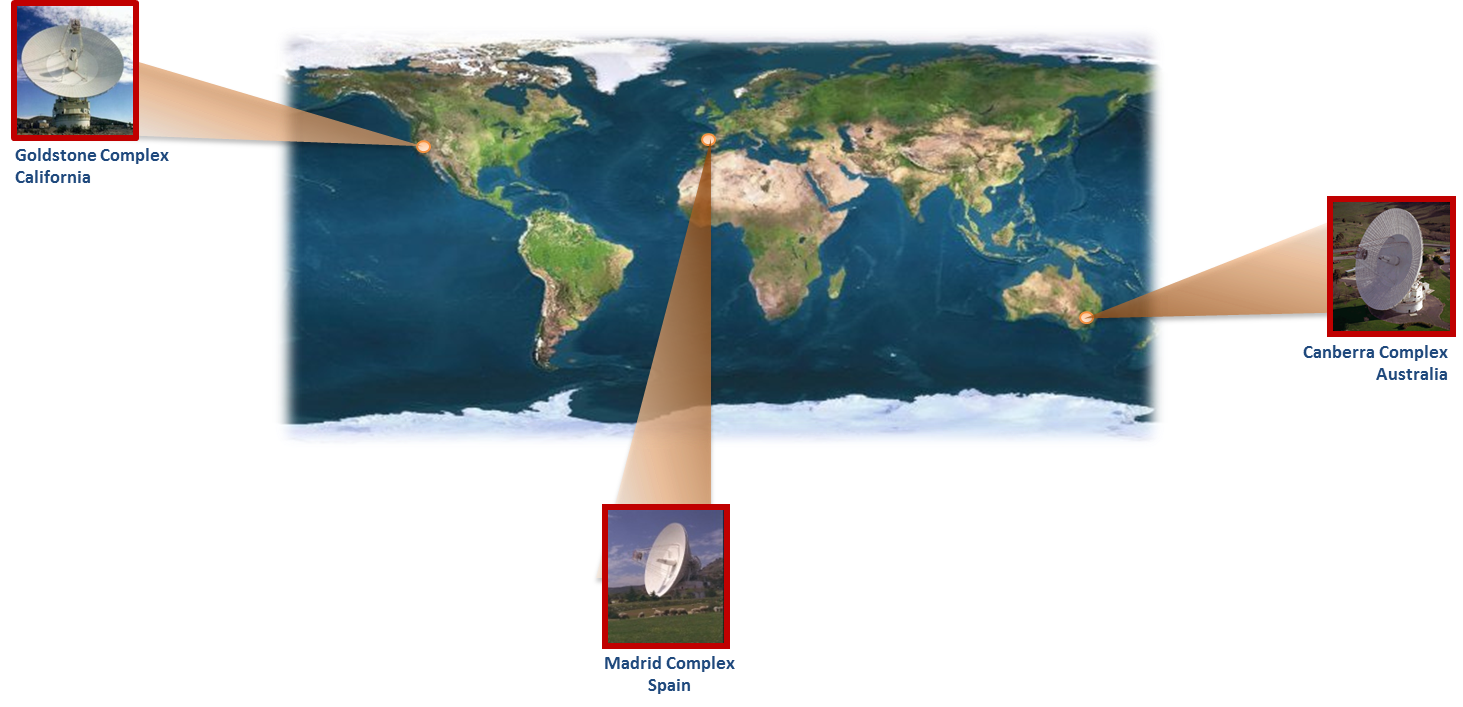 Extended Ka-band DSN!!
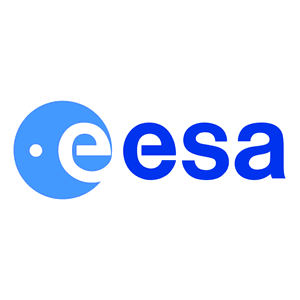 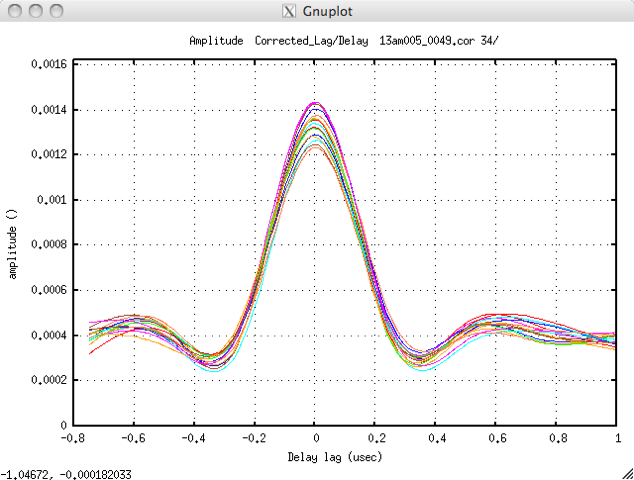 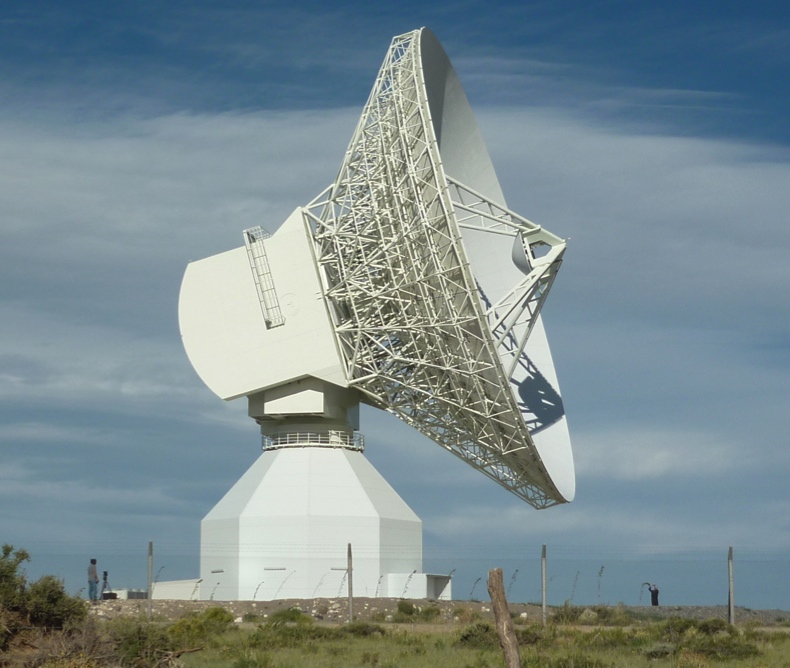 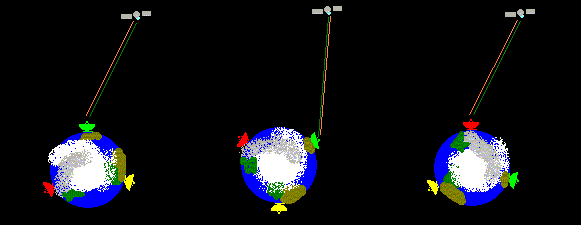 Malargüe ESA antenna
Since early 2013
Overview
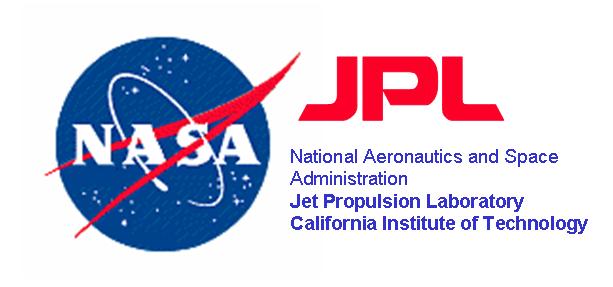 • Nature of astrometric targets: why Ka-band (32GHz)? 
      	better point-like sources at VLBI scales

• X/Ka Celestial Reference Frame:
Southern Geometry improvement: NASA-ESA collaboration to use ESA’s X/Ka 35-meter antenna in Malargüe, Argentina
South Polar Cap results: 138/144 candidates detected! 96% success rate! 	26 ICRF-2 defining sources detected
X/Ka in the context of ICRF-2 Celestial Frame:
    	100 sessions, 35K group delay/phase rate observations
               Declination bias reduced by factor of three! 

• Optical frames: tying to ESA’s Gaia mission optical frame
X/Ka observations of GAIA tie sources from Bordeaux Laboratoire d’Astrophysique (GAIA CU3, Bourda et al. 2008, 2010, 2011)
	18 GAIA tie sources detected in Ka
Simulated X/Ka frame tie precision of ~ 7 µas per 3-D rotation angle
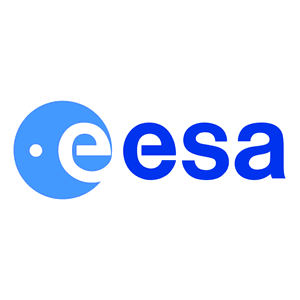 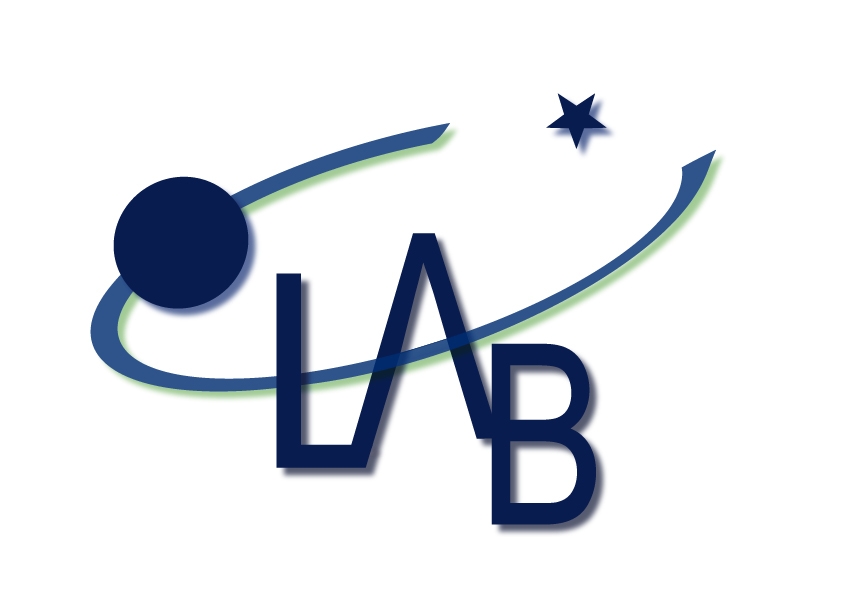 Source structure vs. wavelength
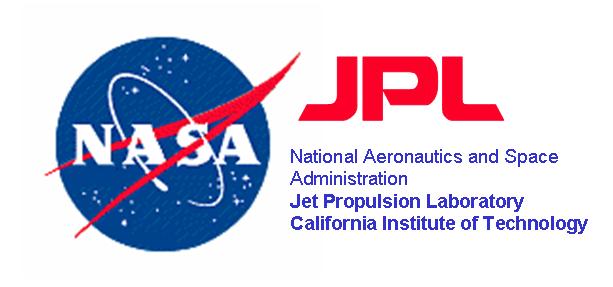 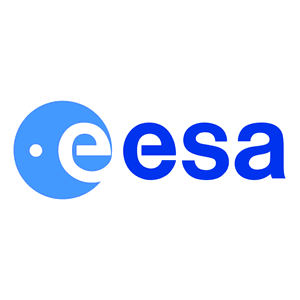 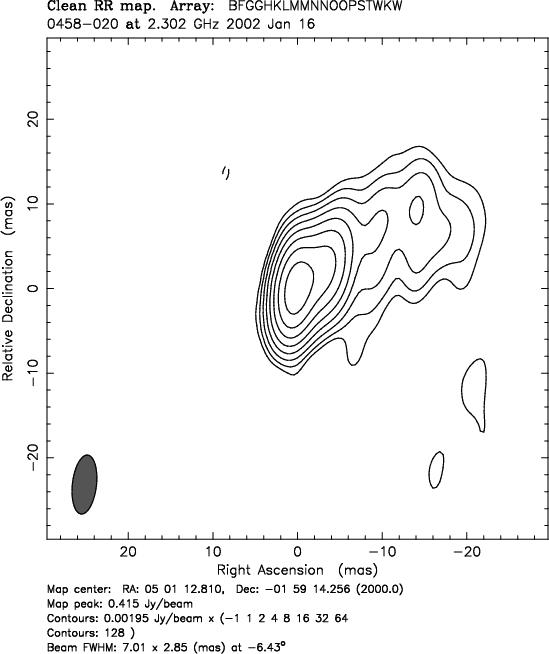 S-band                                  X-band     K-band     Q-band
2.3 GHz                               8.6 GHz    24 GHz     43 GHz
13.6cm                                  3.6cm       1.2cm        0.7cm
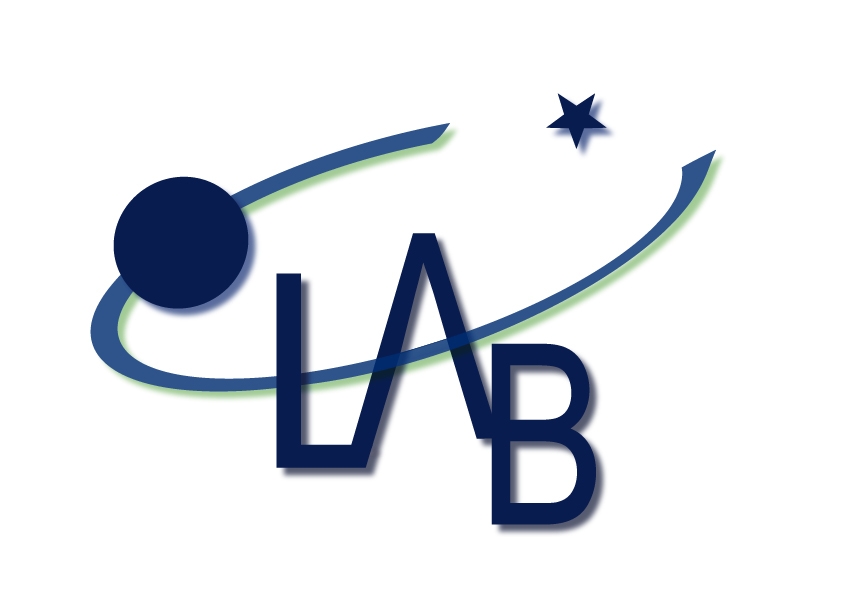 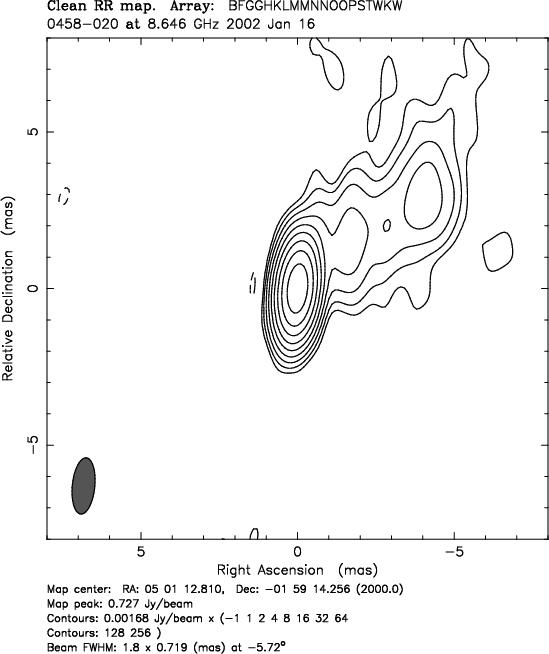 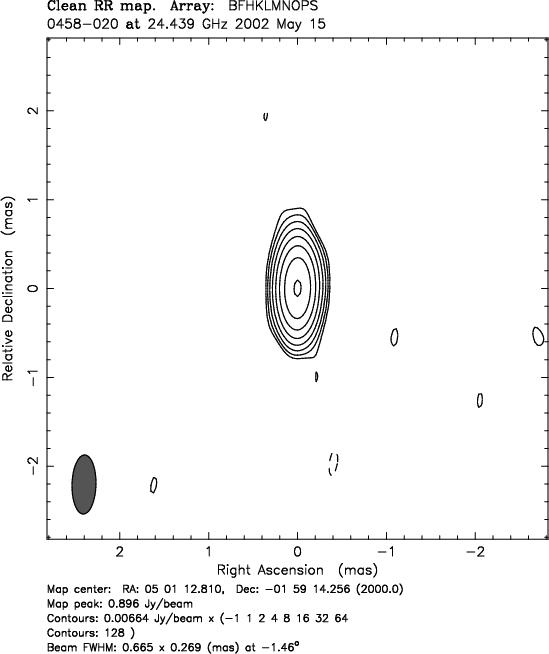 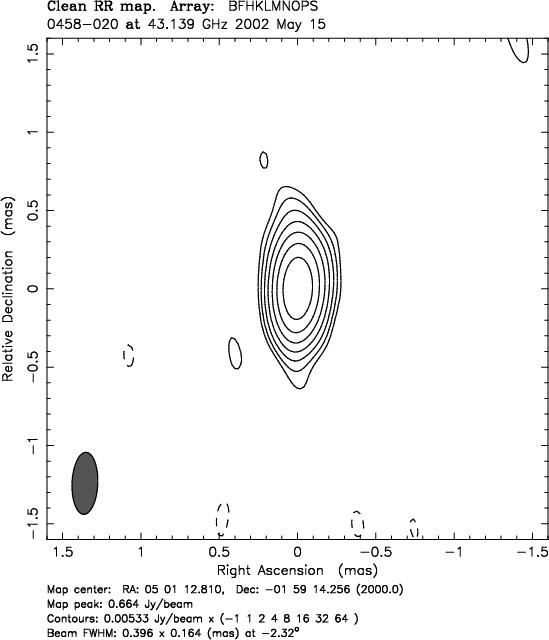 The sources 
become better  
smaller structure indexes 
(Fey & Charlot 1997)
Ka-band
32 GHz
0.9cm
Images credit: P. Charlot et al, AJ, 139, 2010
Source emission vs. wavelength
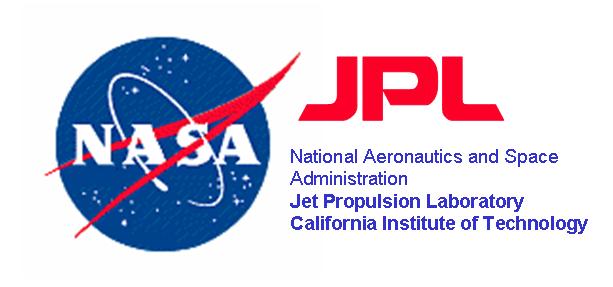 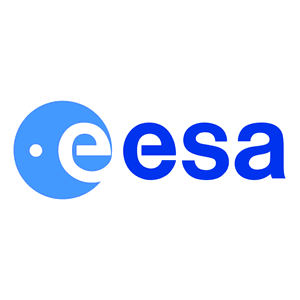 Typical source emission: 
Generally emission decreases with frequency 
(steep spectrum), but not for all sources!
 and variable with time, but not for all sources!
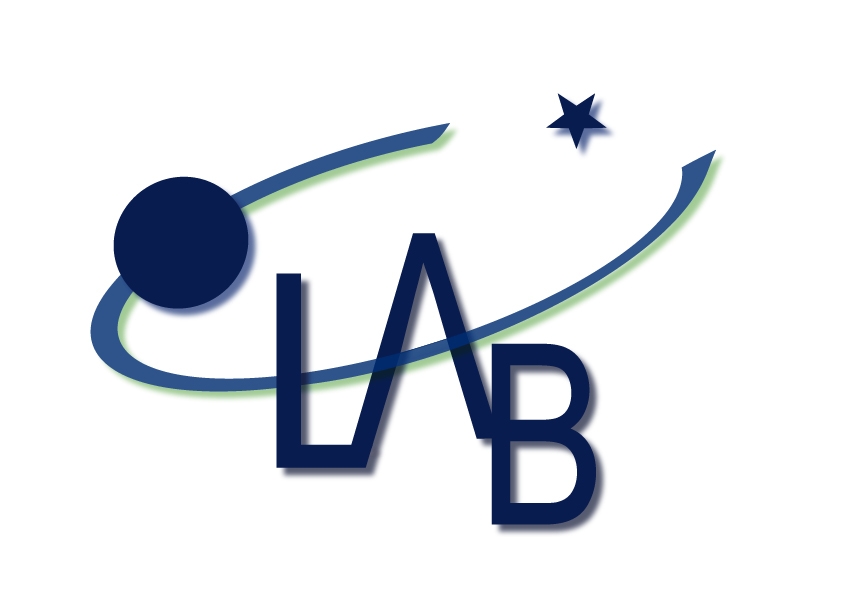 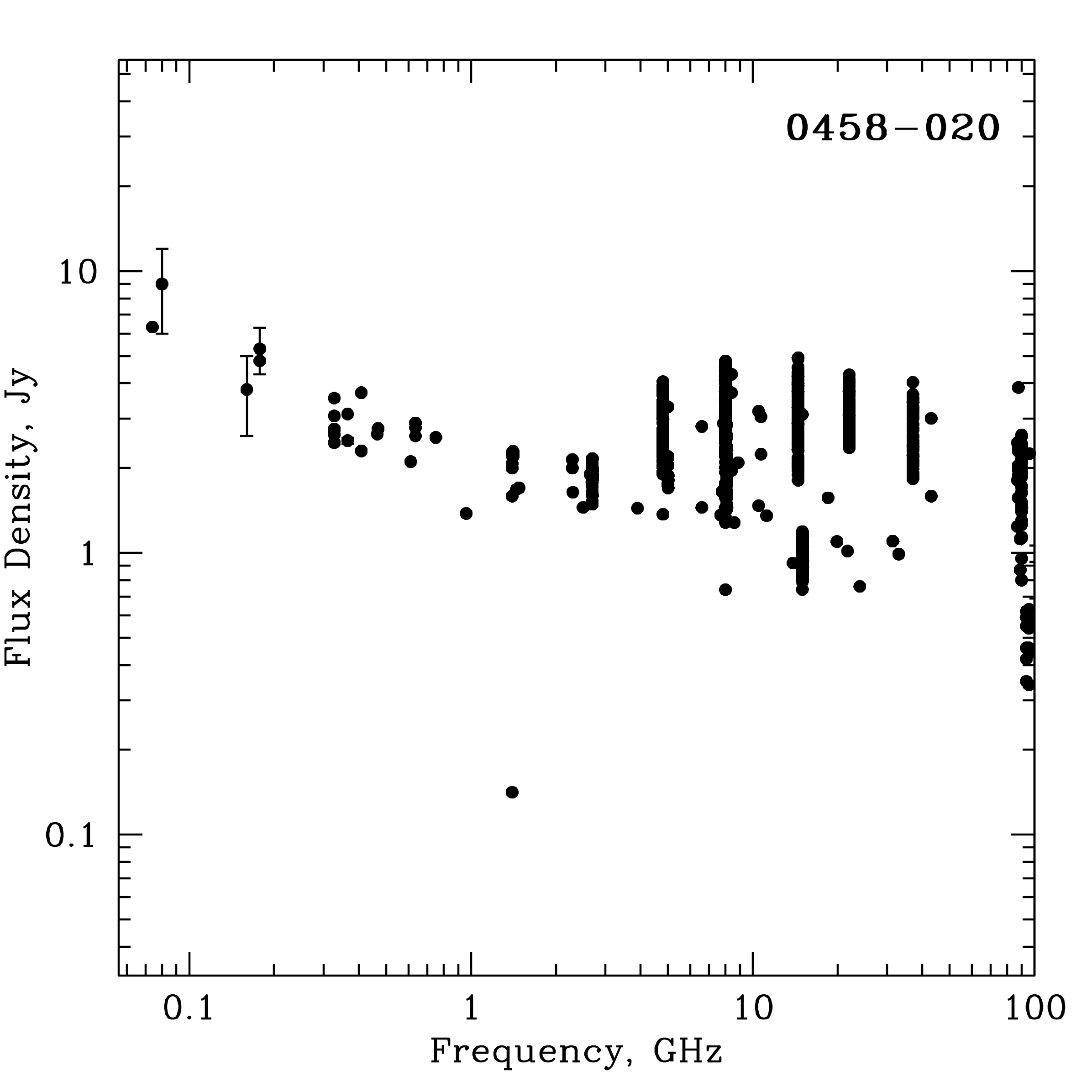 Multiepoch radio spectrum
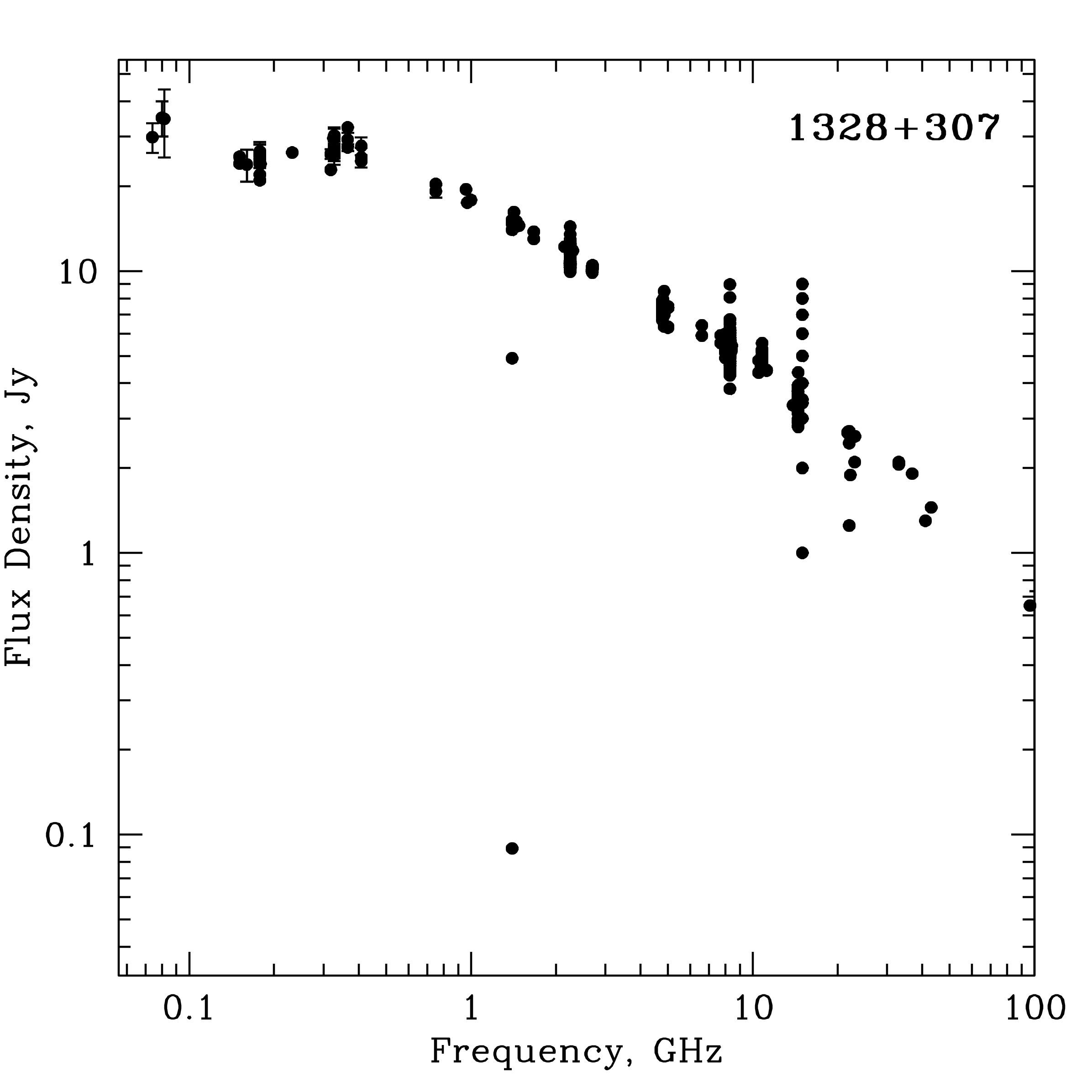 3C286
Ka-band
32 GHz
0.9cm
Ka-band
32 GHz
0.9cm
Images credit: MOJAVE project, Lister et al, AJ, 137, 2009
Astrometric sources at        Ka-band
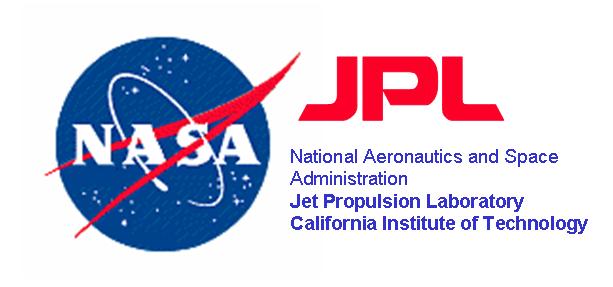 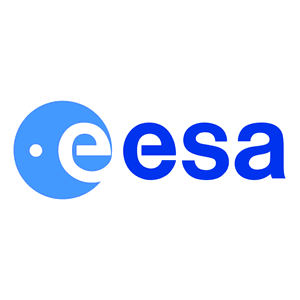 • Quasar astrophysics gets better for astrometry:

Sources more compact at shorter wavelength (higher frequency)
More sources resolved at higher frequency  less sources
Fainter sources at higher frequency
Less extended structure: plume is steep spectrum
Core shift (Synchrotron self absorption opacity) reduced at short wavelength/high frequency
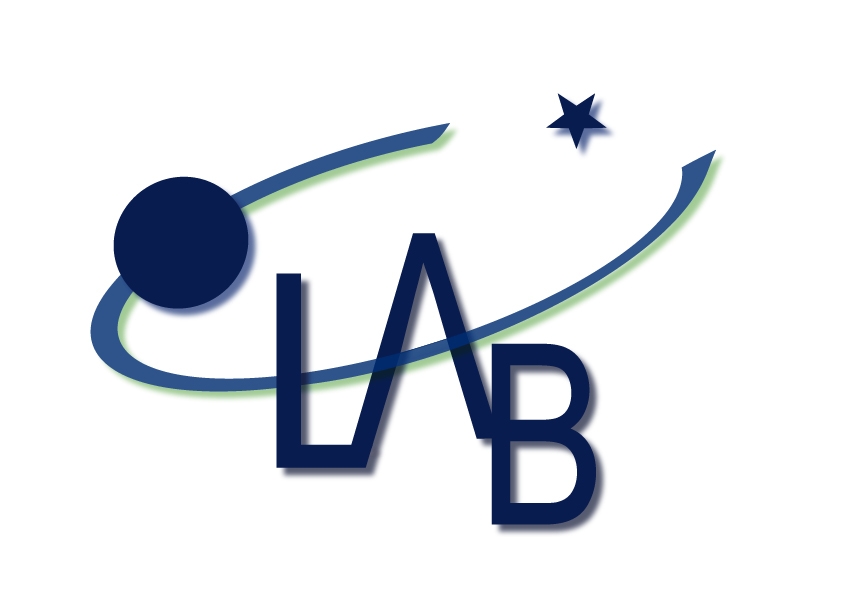 Astrometric sources at        Ka-band
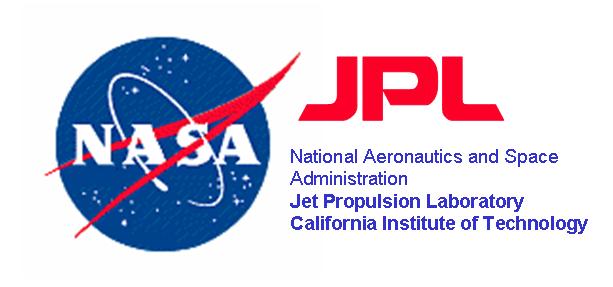 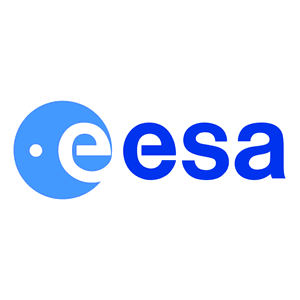 • Quasar astrophysics gets better for astrometry:

Sources more compact at shorter wavelength (higher frequency)
More sources resolved at higher frequency  less sources
Fainter sources at higher frequency
Less extended structure: plume is steep spectrum
Core shift (Synchrotron self absorption opacity) reduced at short wavelength/high frequency  Optical to S/X core shift ~100 µas in phase 					delay, smaller at X/Ka ~25 µas
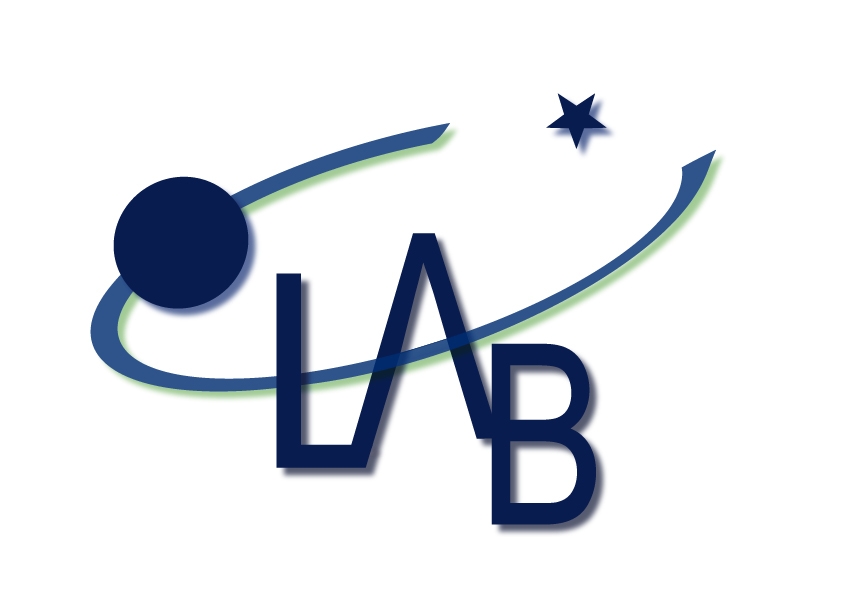 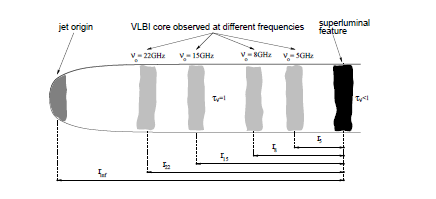 For typical equipartition conditions 
the astrometric group delays measure
the position of the jet base independent 
of core shift effects vs. frequency
(Porcas, A&A, 505, 1, 2009)
Images credit: Lobanov 1996; Kovalev , A&A, 483, 2008
X/Ka Celestial    Reference Frame
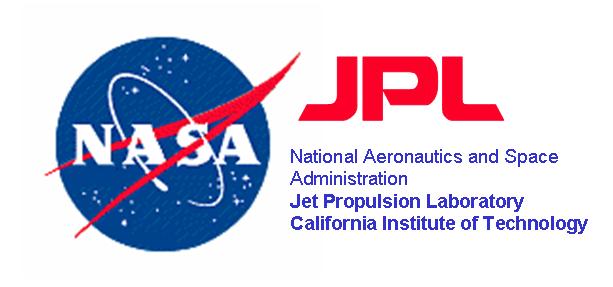 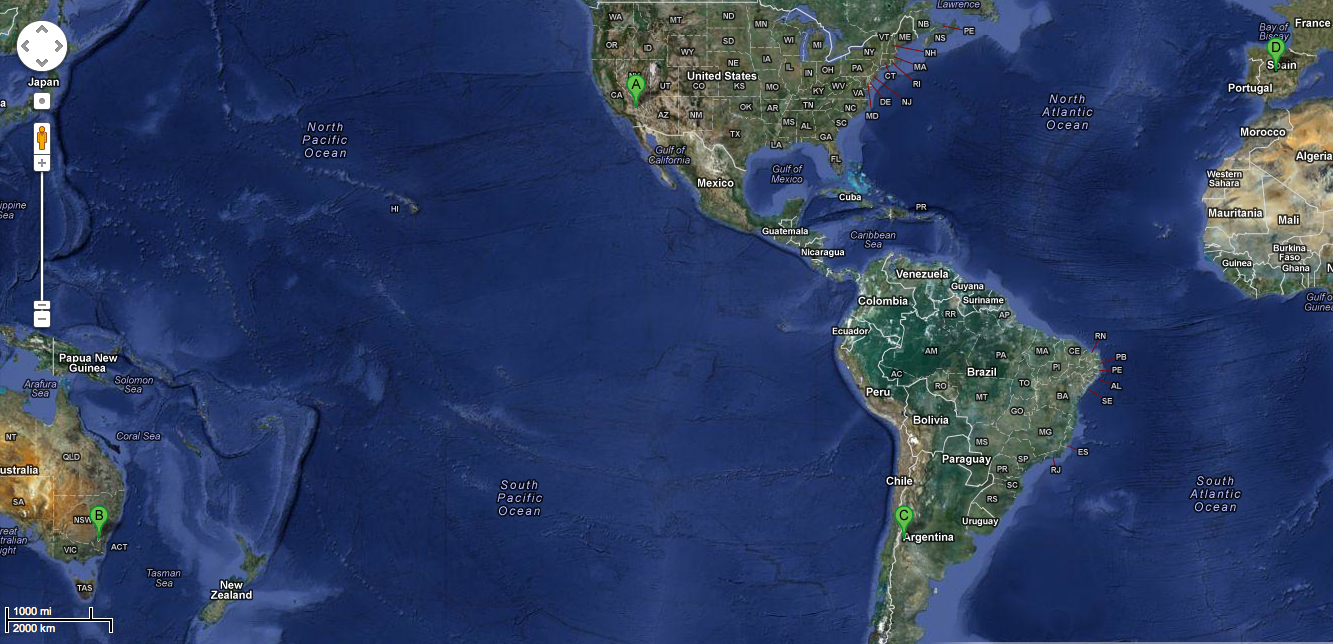 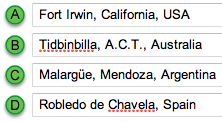 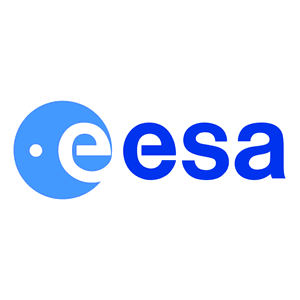 8400 km
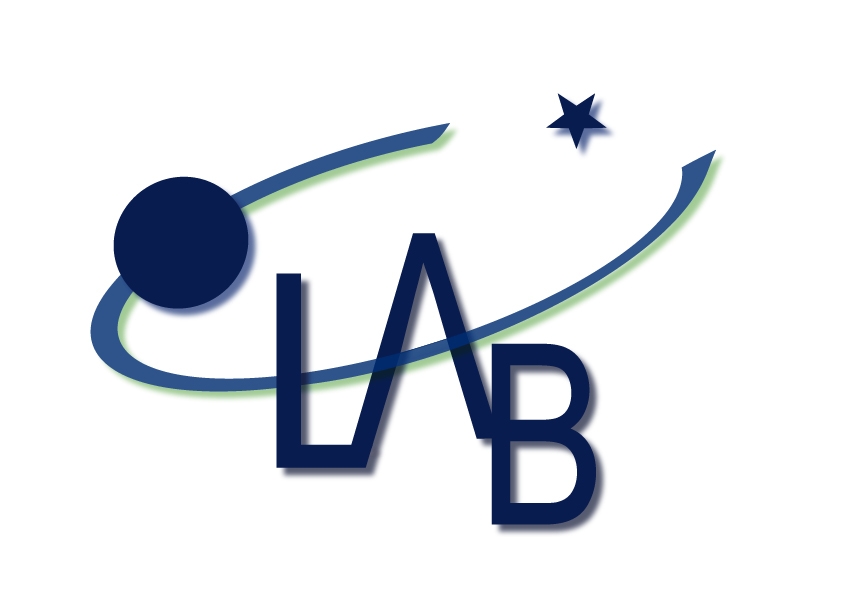 9900 km
10,600 km
8500 km
9810 km
Maps credit: Google maps
ESA’s Argentina 35-meter antenna adds  3 baselines to DSN’s 2 baselines
   • Full sky coverage by accessing south polar cap
   • near perpendicular mid-latitude baselines: CA to Aust./Argentina
NASA-ESA 32GHz     RA results: 654 sources
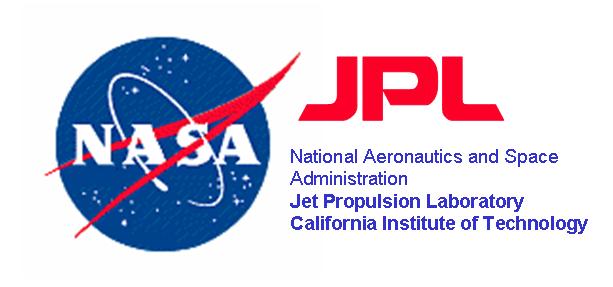 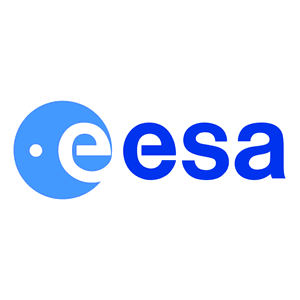 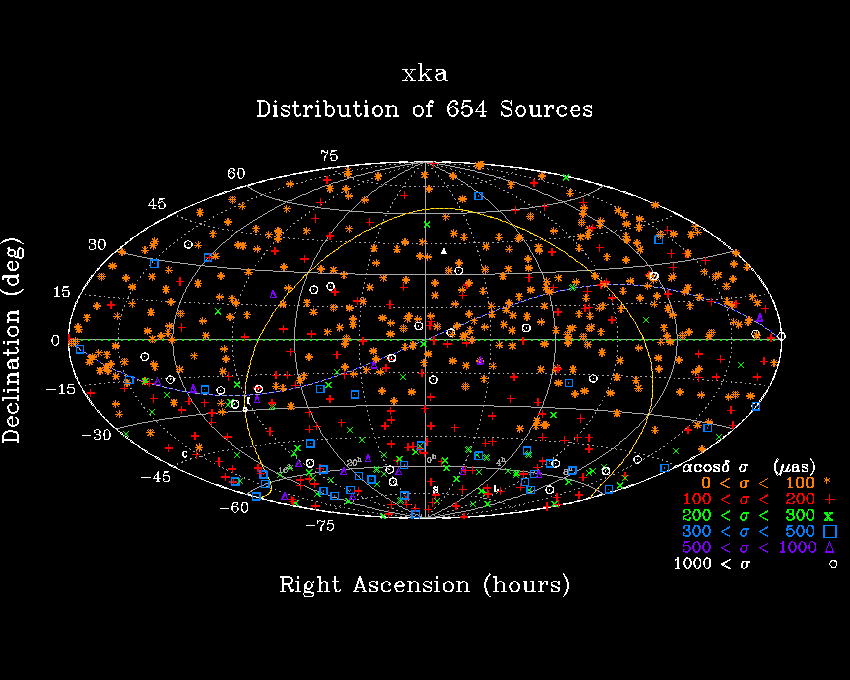 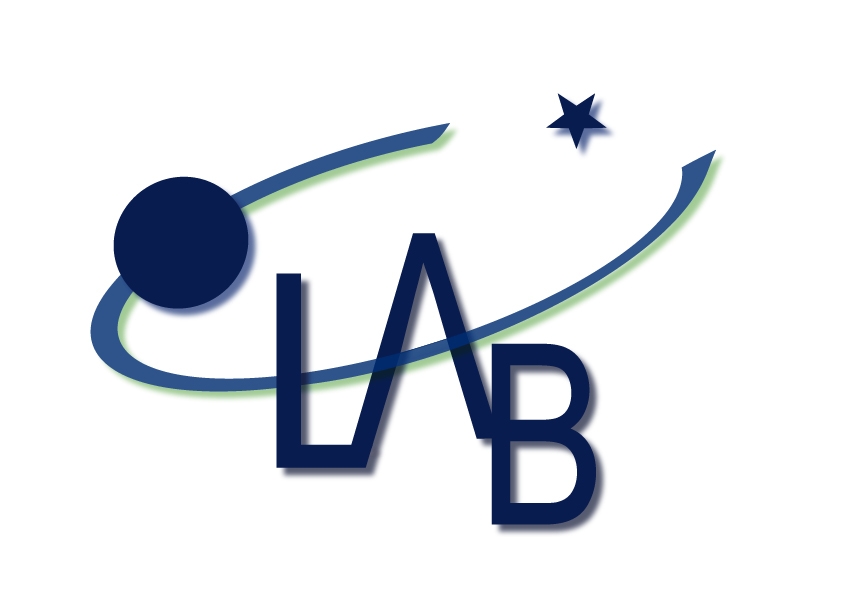 DSN:                 Goldstone to Madrid & Canberra 
+ ESA baselines: Malargüe to Canberra, Goldstone, Madrid
         100 sessions, 35K group delay/phase rate observations
Petrov catalog: aprox. 450 bright sources >200mJy, 70% unresolved flux
NASA-ESA 32GHz    DEC results: 654 sources
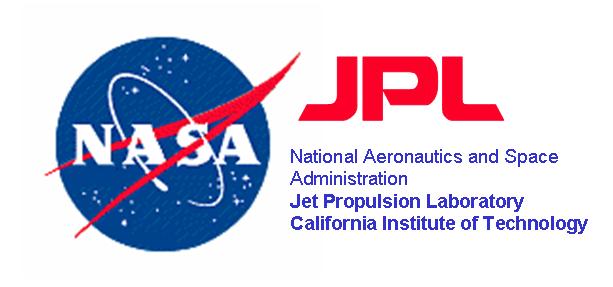 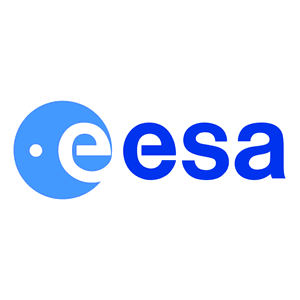 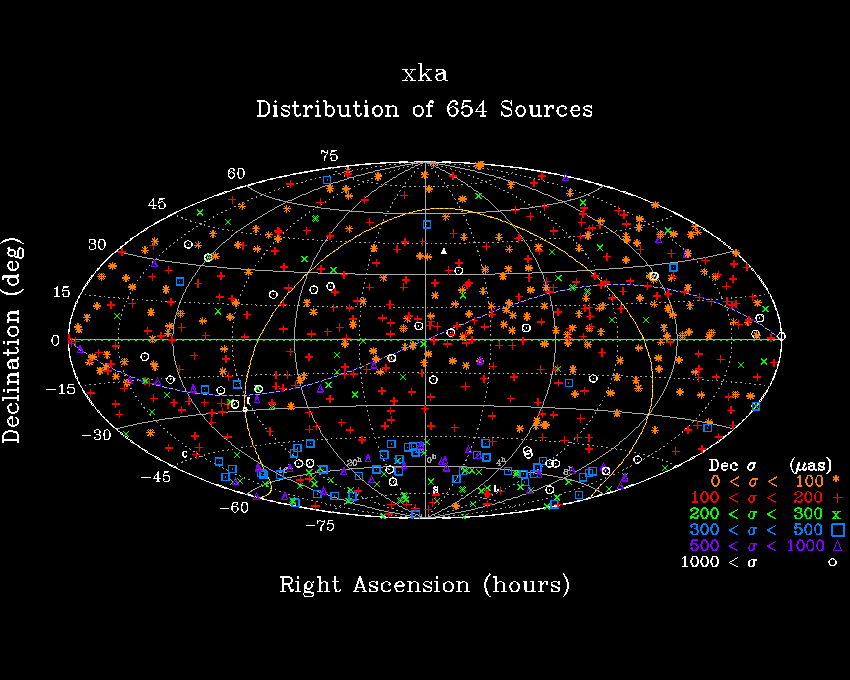 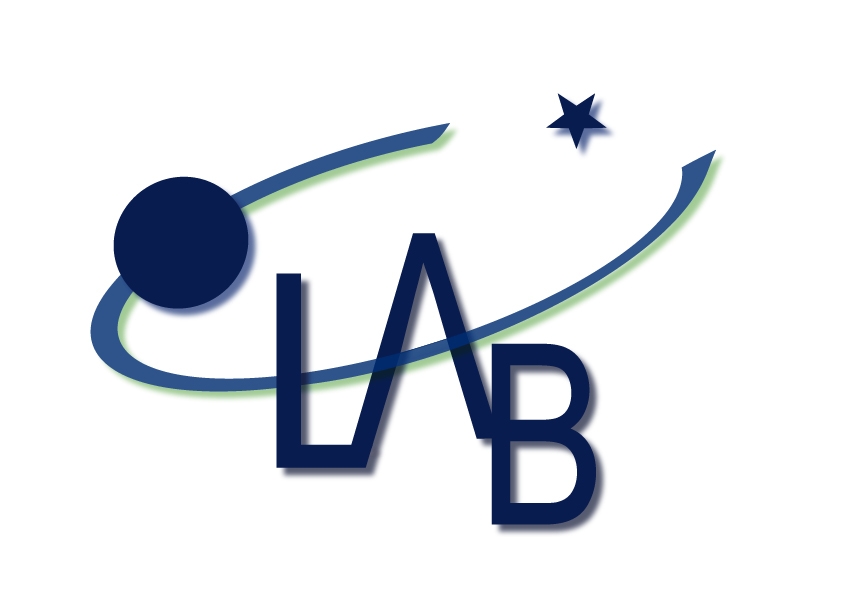 Goldstone to Madrid & Australia + Malargüe to Canberra,Goldstone, Madrid.
138 sources in south cap (dec<-45); 26 ICRF2 Defining; 2/3 of south cap non-ICRF2
XKa vs. SX ICRF2: 525 sources
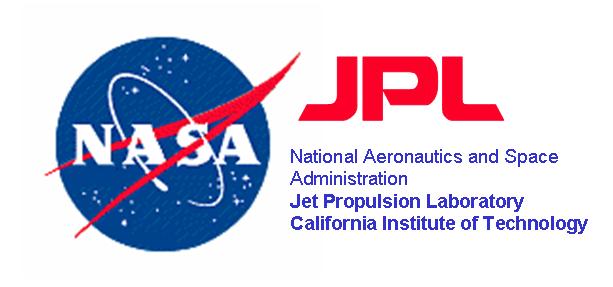 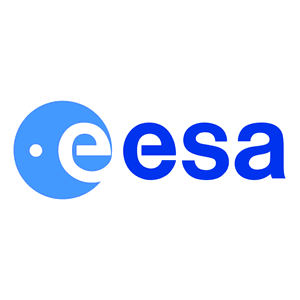 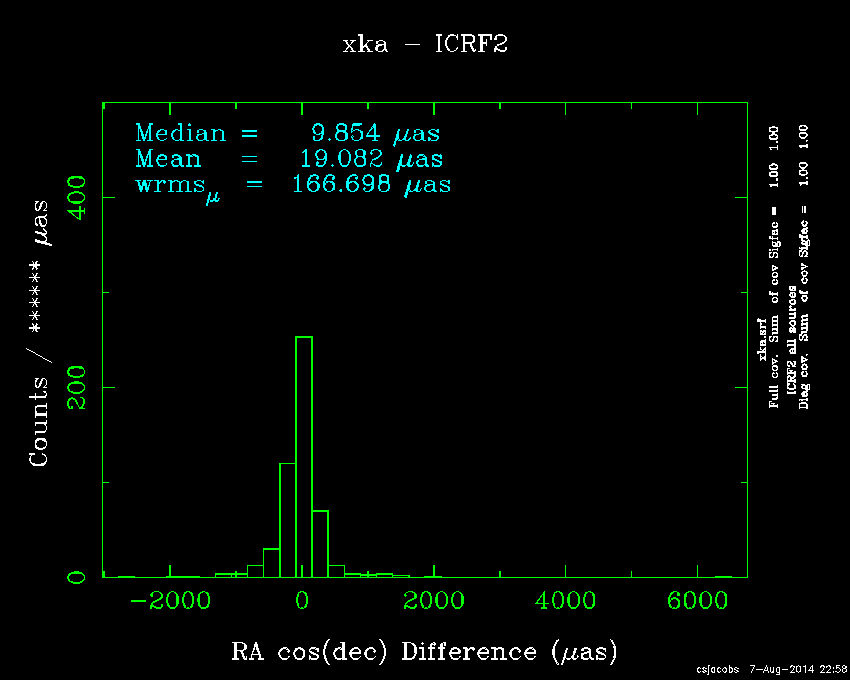 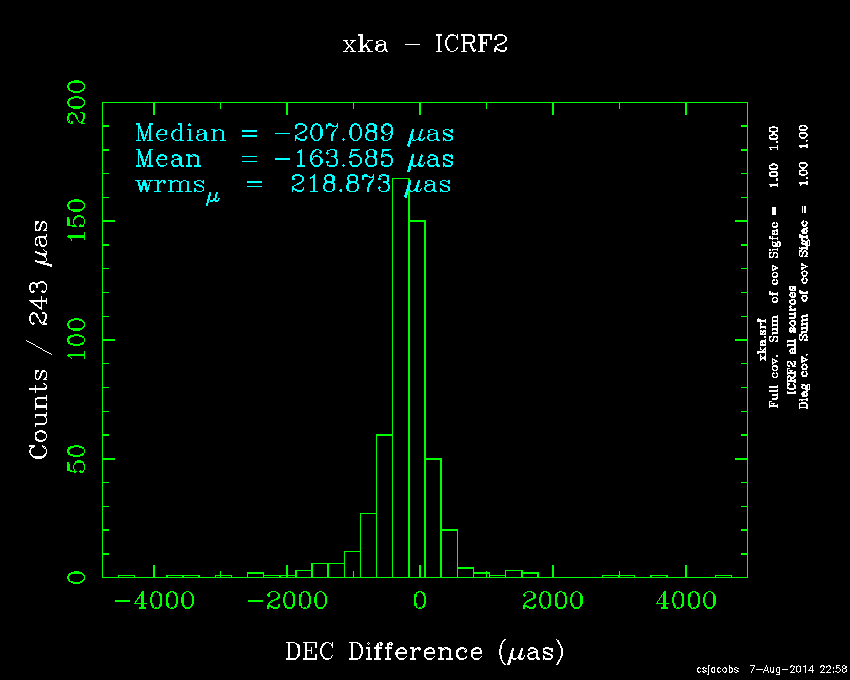 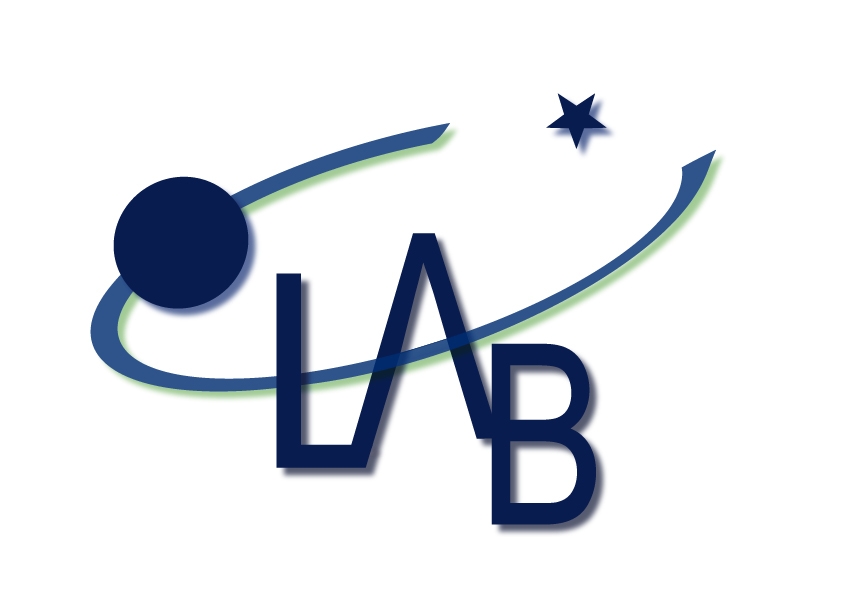 wRMS(a cosd ) = 167 mas
wRMS(d) = 219 mas
XKa vs. SX ICRF2 improved: 535 sources
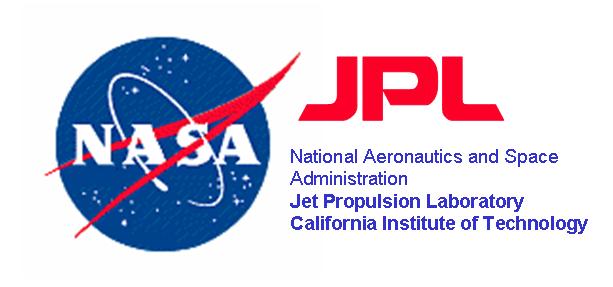 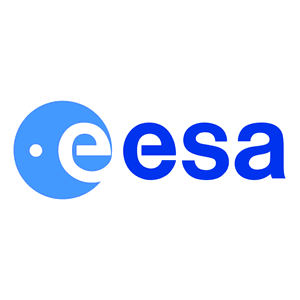 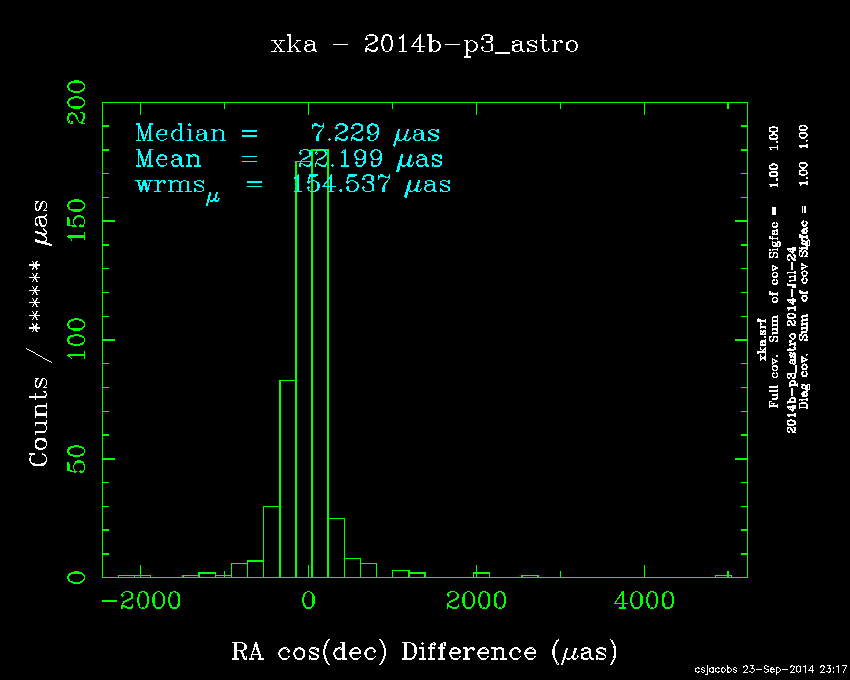 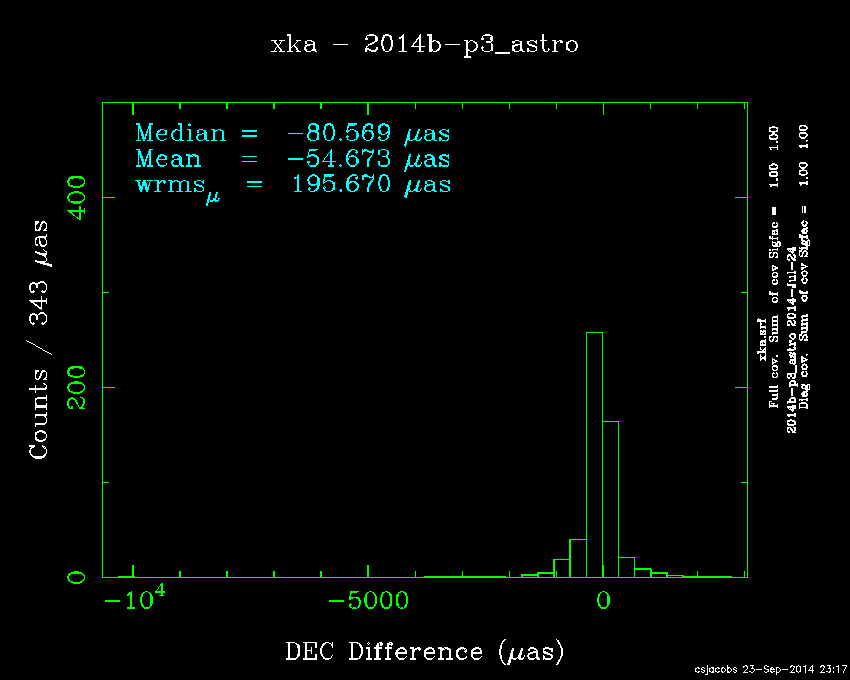 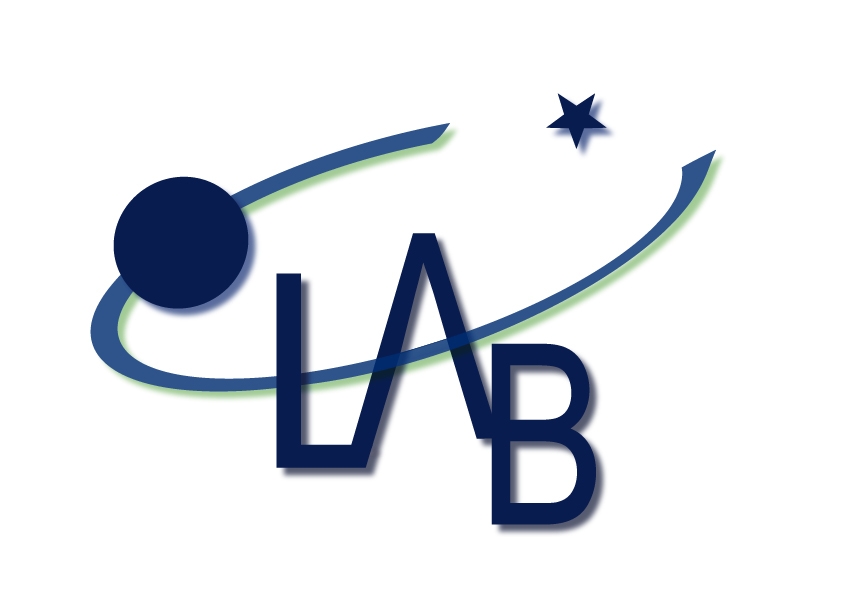 wRMS(a cosd ) = 154 mas
wRMS(d) = 196 mas
Mean offset reduced by 3X relative
to GSFC-2014bp3! -164 -> -55 µas
GSFC-2104bp3: credit Gordon et al, private communication, NASA Goddard, 2014
ESA’s GAIA mission
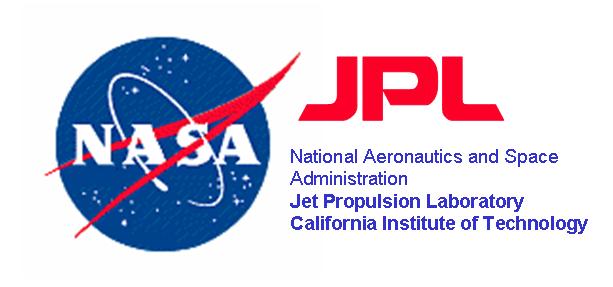 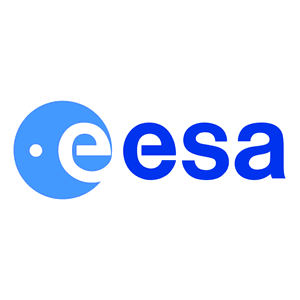 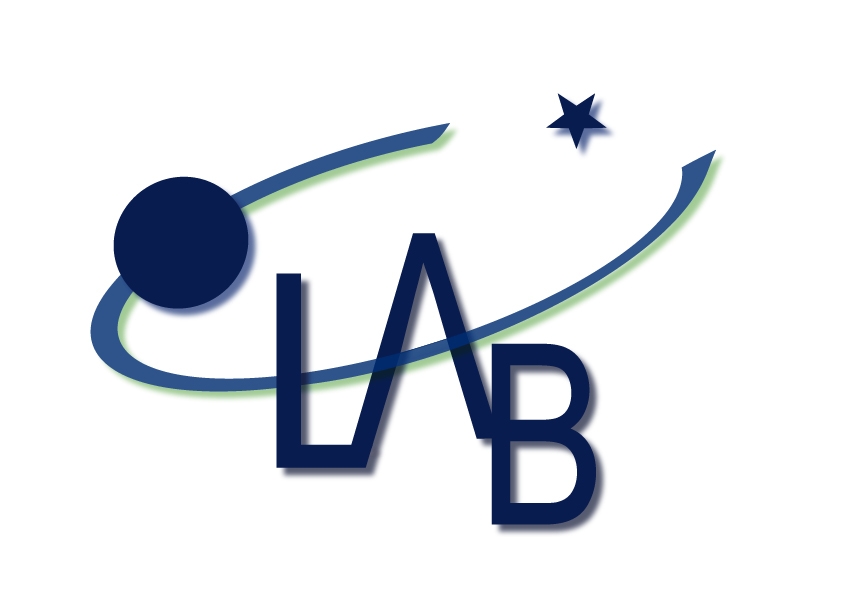 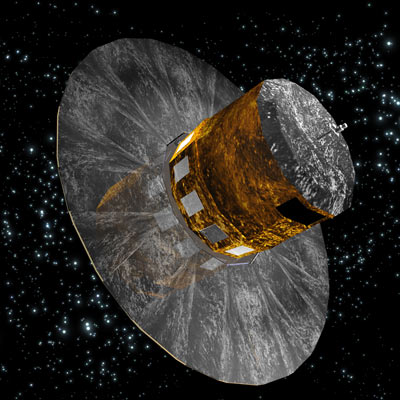 Gaia: 109 stars• 500,000 quasars V< 20 mag    20,000 quasars V< 18 mag• radio loud 30-300+ mJy   and  optically bright: V<18 mag     ~2000 quasars  (Mignard, Journees, 2013)
Quasar Precision  70 µas @ V=18  25 µas @ V=16
Figure credit: 
http://www.esa.int/esaSC/120377_index_1_m.html#subhead7
ESA’s GAIA mission
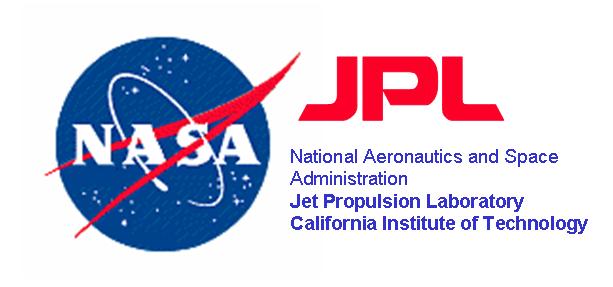 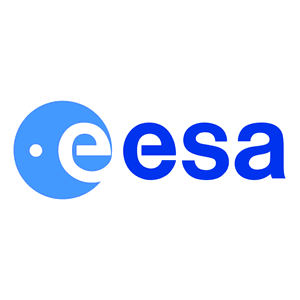 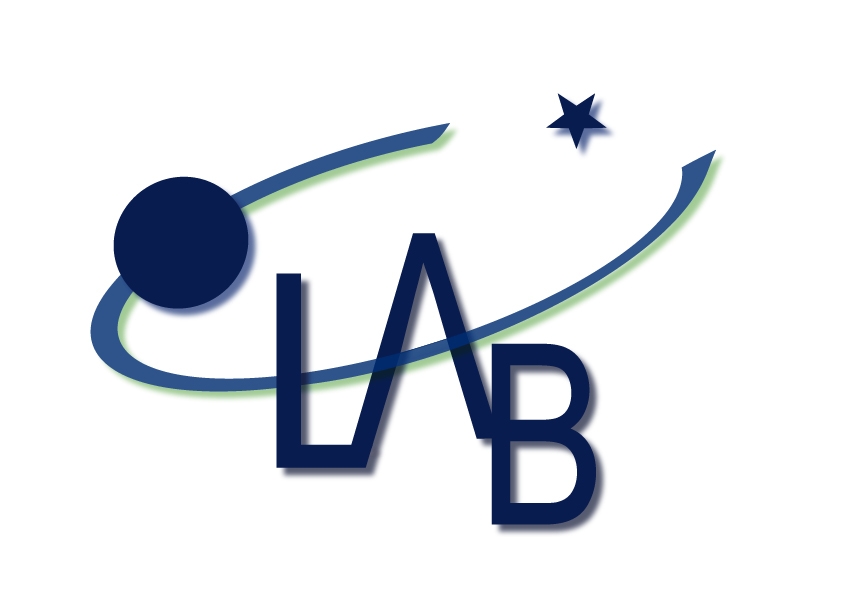 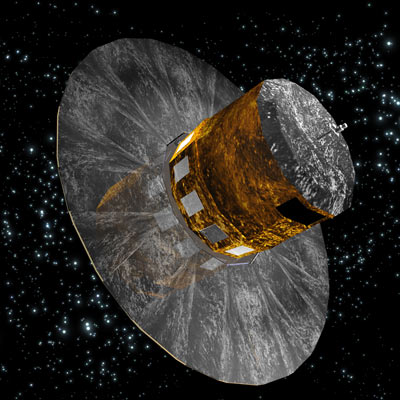 Gaia: 109 stars• 500,000 quasars V< 20 mag    20,000 quasars V< 18 mag• radio loud 30-300+ mJy   and  optically bright: V<18 mag     ~2000 quasars  (Mignard, Journees, 2013)
Quasar Precision  70 µas @ V=18  25 µas @ V=16
Figure credit: 
http://www.esa.int/esaSC/120377_index_1_m.html#subhead7
Launched 19 Dec 2013!!
Several issues on GAIA performance could affect V>=18
First Notional Intermediate catalog L+22m (pos)   mid-2016
Tying to GAIA’s optical frame
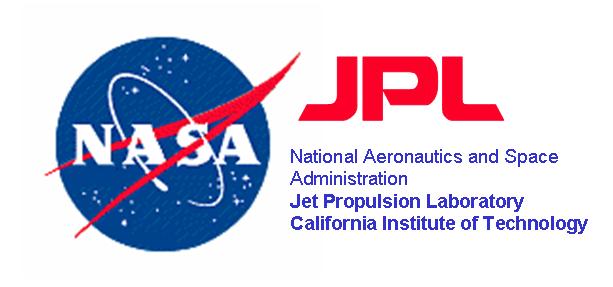 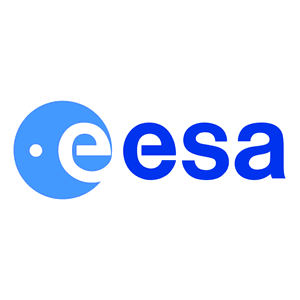 • Only 6% ICRF2 sources (195) good for GAIA frame tie (V<=18 and compact), Bourda et al 2012.

• Additional “GAIA tie sources (119)” selected from 447 optically bright (V<=18) extragalactic radio sources from NVSS (20x weaker than ICRF). 89% detection rate with EVN, 50% point-like on VLBI scales. Bourda et al 2010, 2011, 2014 in preparation.

• “GAIA tie sources” included in 
DSN S/X catalog, 132 new 
detections, mostly Northern 
Hemisphere.

•Selected strongest flat 
spectrum  sources for X/Ka: 
detected 18 new sources
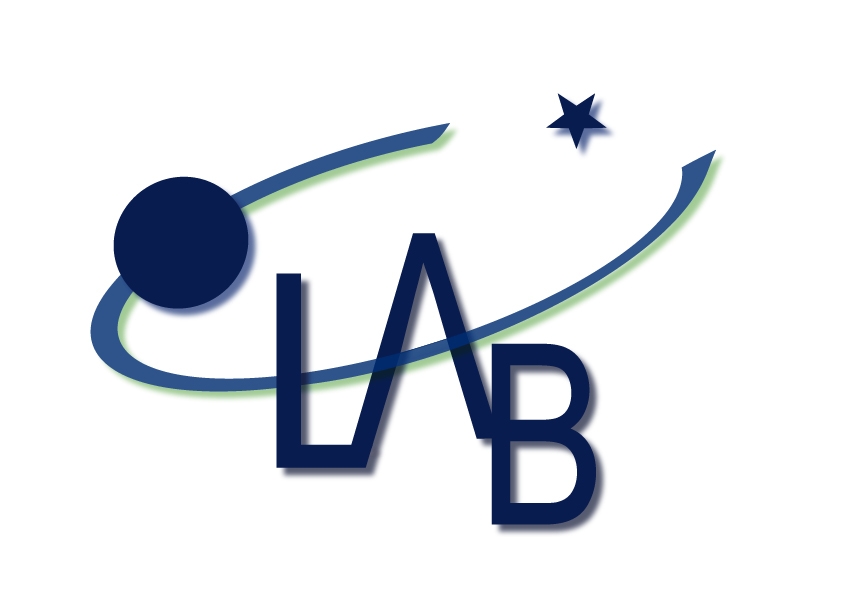 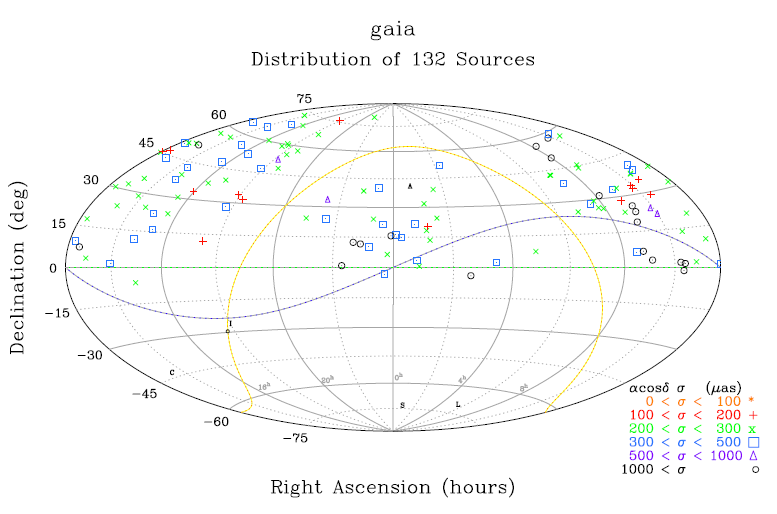 Gaia
Distribution of 119 Sources
Tying X/Ka to GAIA’s optical frame
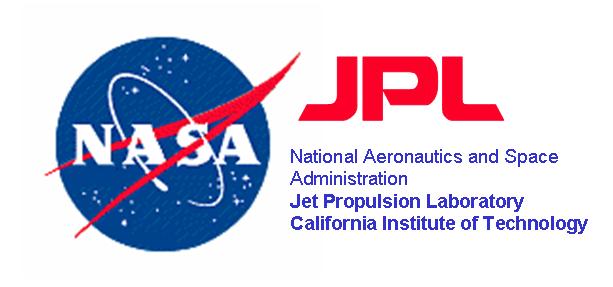 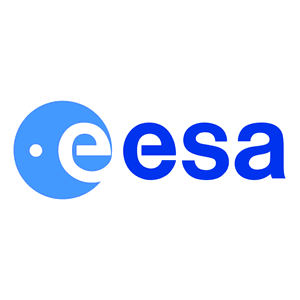 XKa: 175+ optically bright counter parts: V< 18mag
(optical V  magnitudes: Veron-Cetty & Veron, 2010)
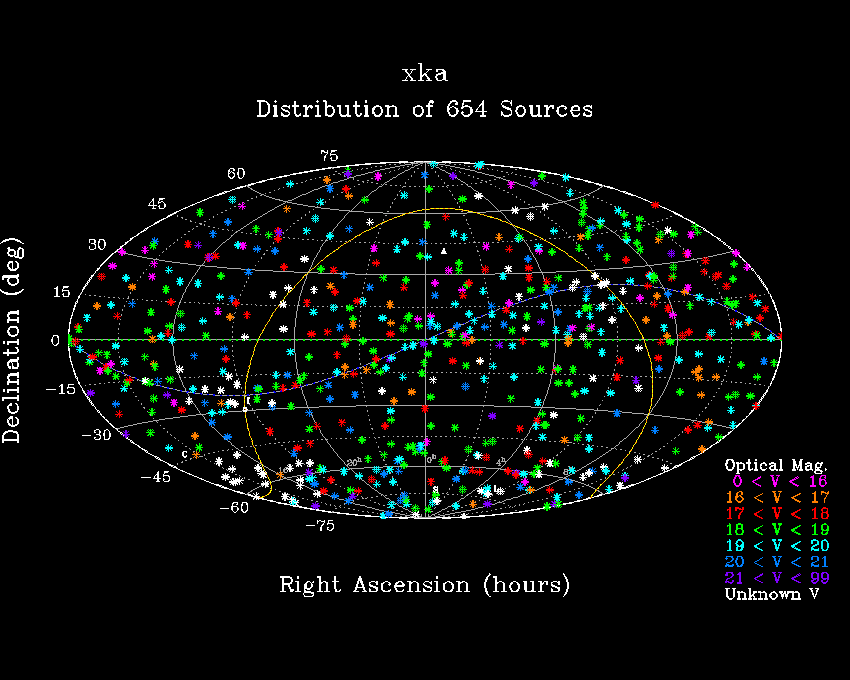 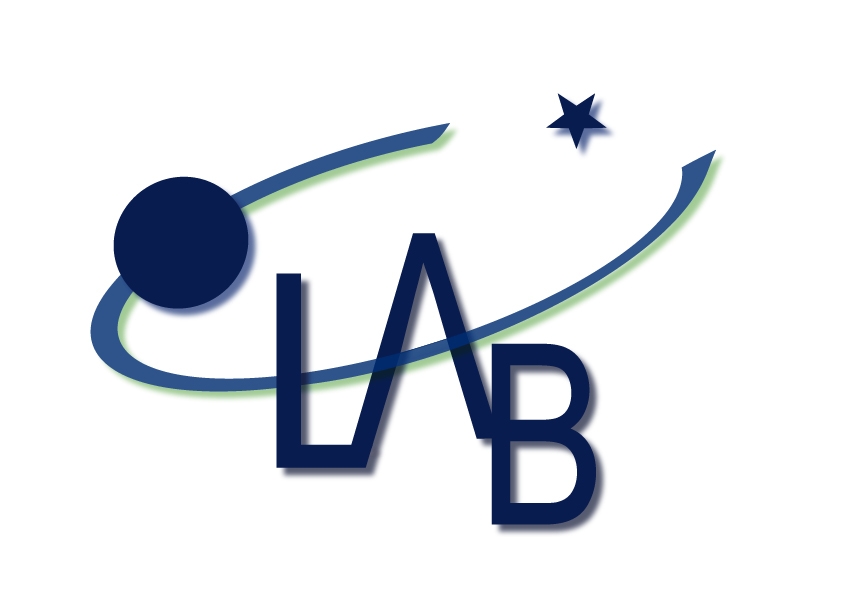 X/Ka frame tie: measured XKa precision and simulated Gaia optical precision yields frame tie alignment precision of   ~ 7 µas per 3-D rotation angle
X/Ka-FERMI gamma-ray             correspondence
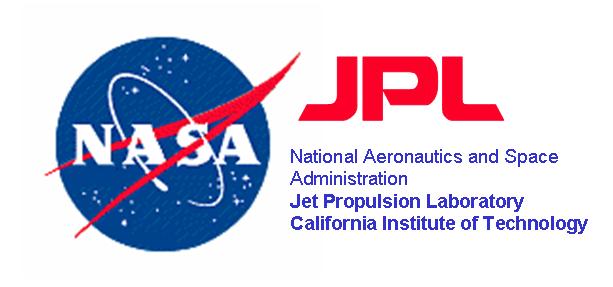 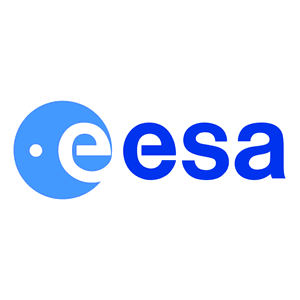 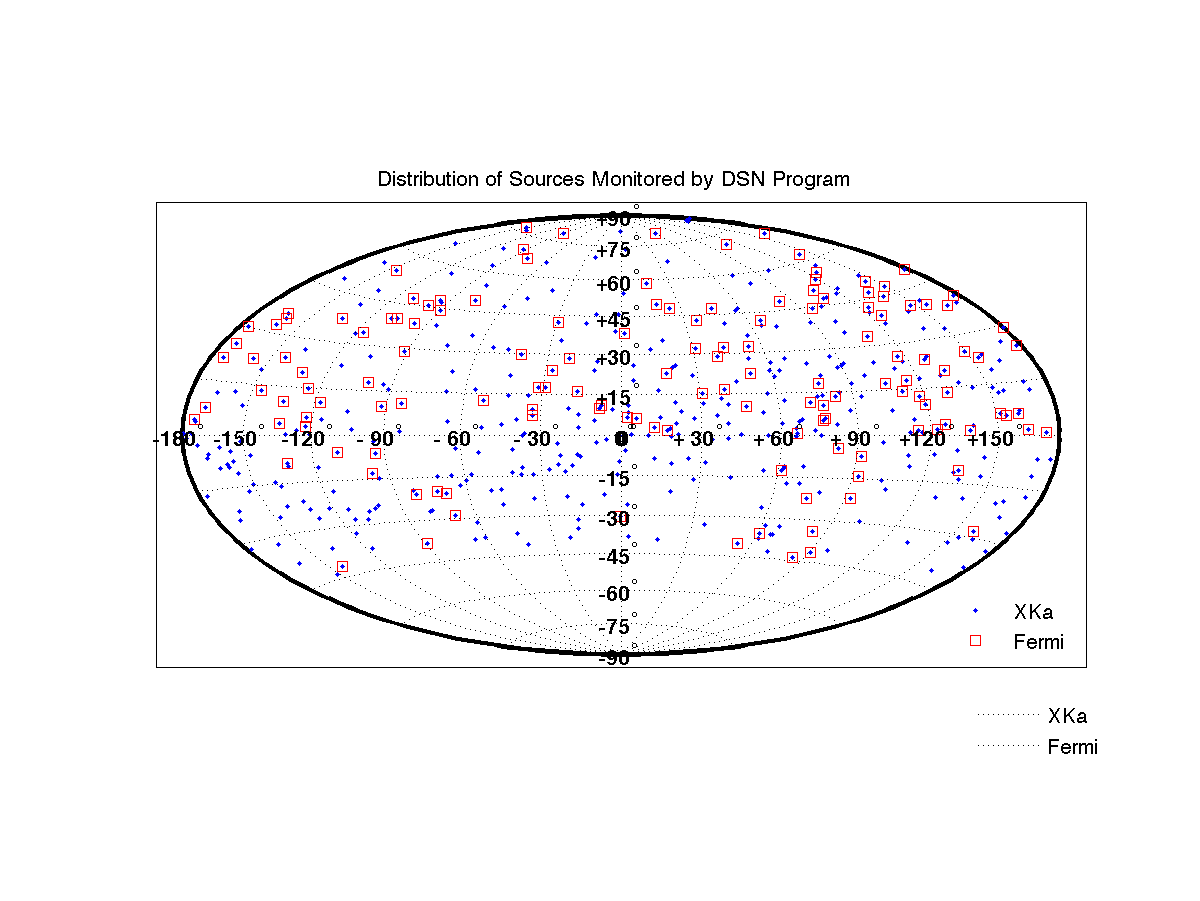 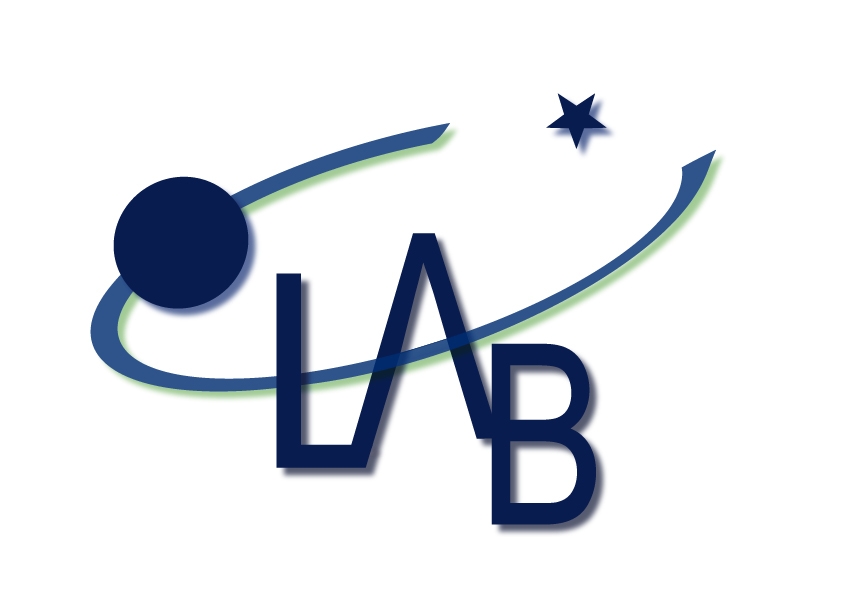 X/Ka sources (blue) which are surrounded by red squares are also in the 
Fermi 2FGL gamma-ray point source catalog. Over 1/3 of X/Ka sources 
(~175) have gamma-ray detections.
Credit: Majid et al, IVS, Madrid Spain, 2012
Optical vs. radio positions
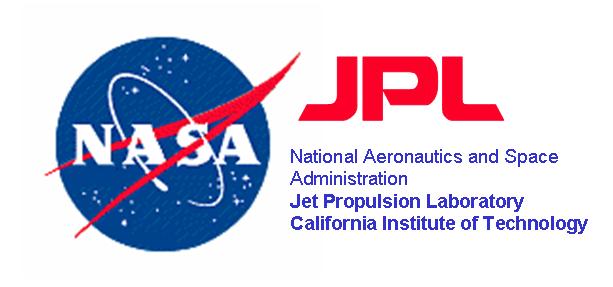 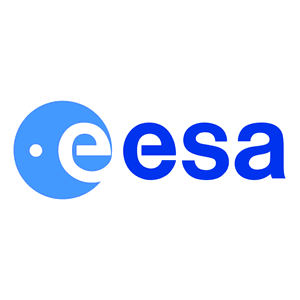 Positions differences from:

• Astrophysics of emission centroids

  - radio: synchrotron from jet, non symmetric

  - optical from radio-loud: 
    synchrotron from jet dominates, axisymmetric

  - optical from radio-quiet:
    non-thermal ionization from corona
    thermal “big blue bump” from accretion disk

  - optical centroid biased by host galaxy?
(GAIA PSF ~60mas, Mignard private comm)
  
• Instrumental errors both radio & optical

• Analysis errors
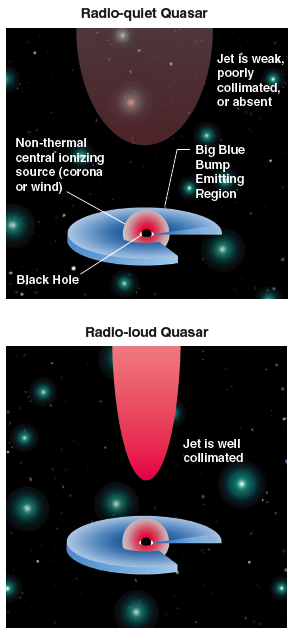 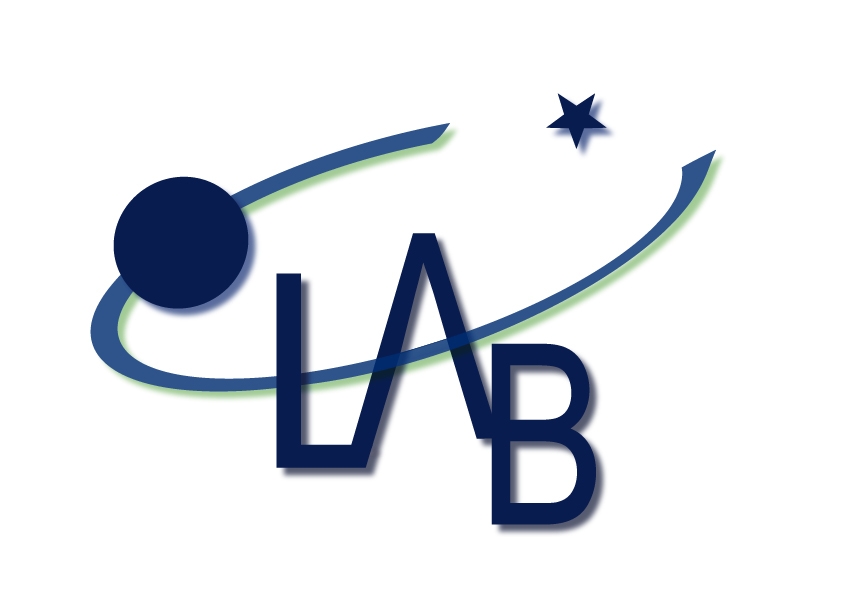 Credit: Wehrle et al, µas Science, Socorro, 2009
Optical centroid biased by host galaxy
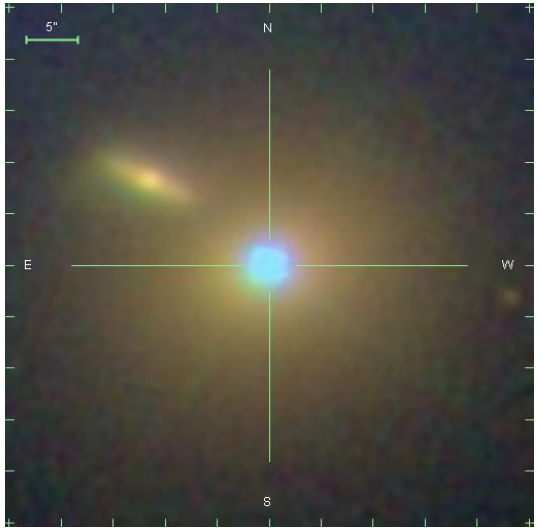 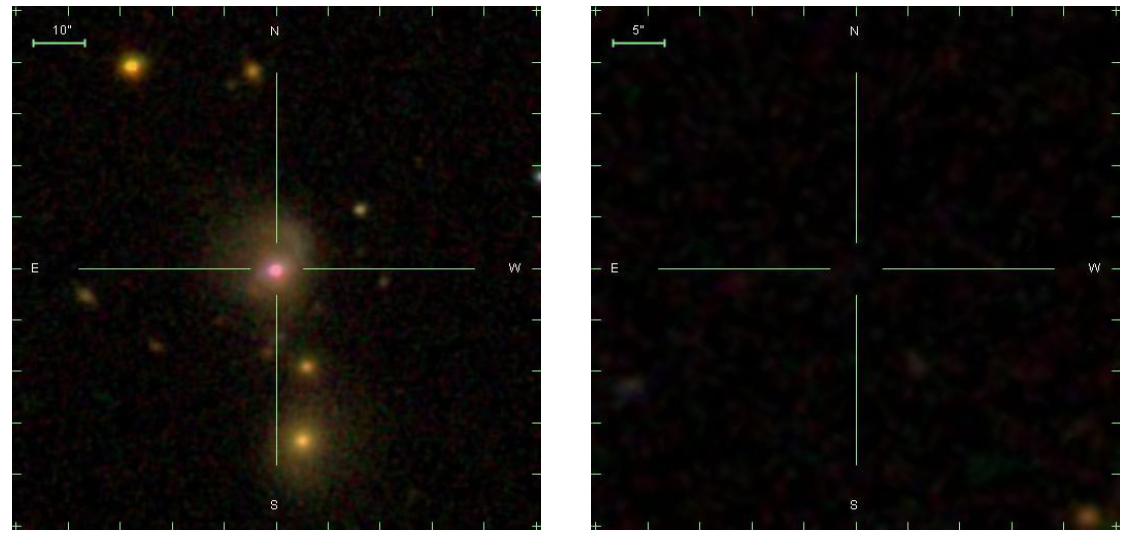 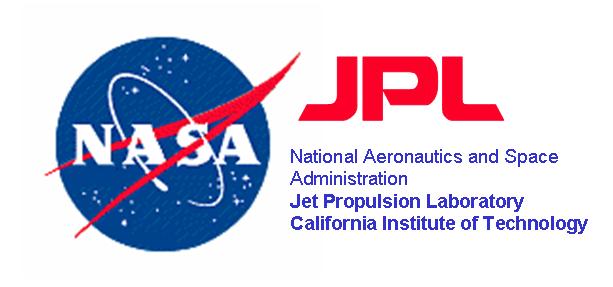 Optical systematics unknown: as large as 10 mas optical centroid offset? 
(Zacharias & Zacharias, AJ, 2014)
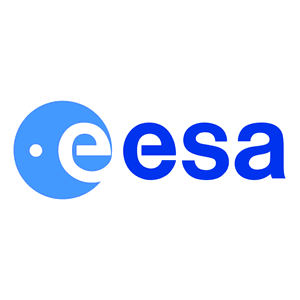 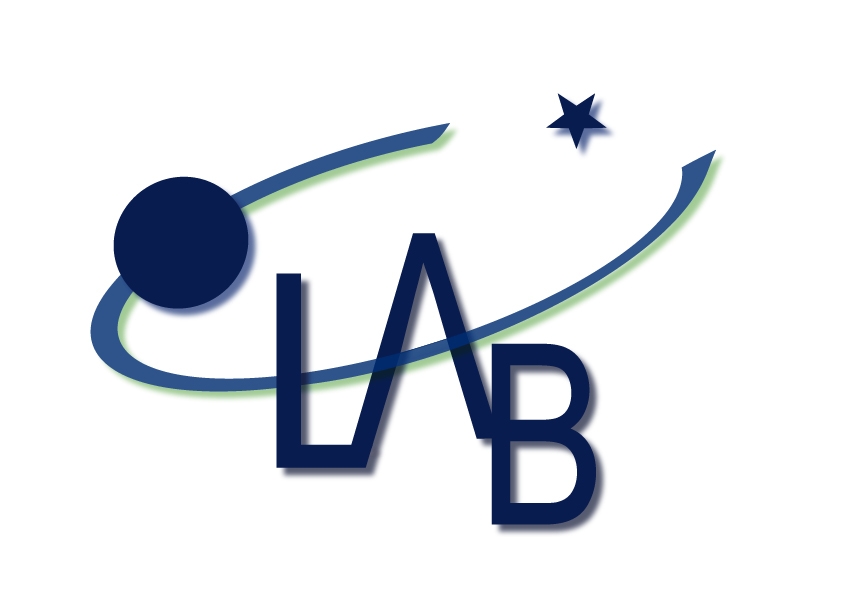 1101+384  	      0007+106	                0920+390
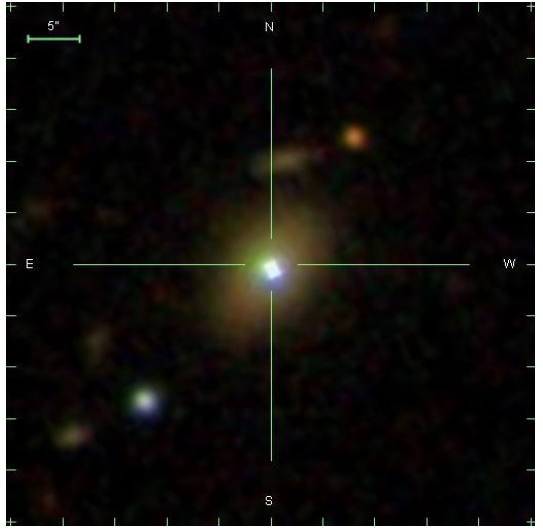 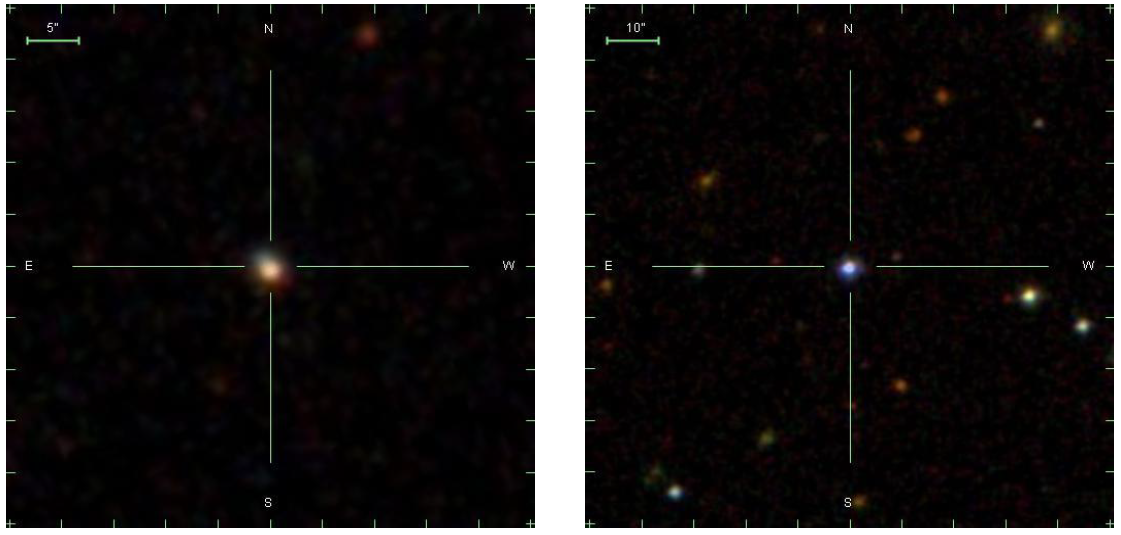 1418+546              1514+192		  1546+027
Credit: SDSS-9
Conclusions
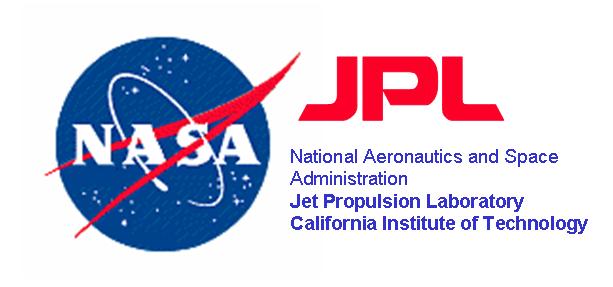 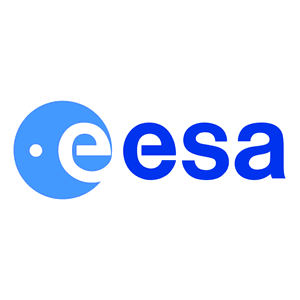 • Increasing frequency -> lower sensitivity, but more compact

• X/Ka Celestial Frame Overview: 
        <200 µas       654 sources

•  ESA-NASA collaboration: add Malargüe, Argentina 35-m
          Improves net from 2 to 5 baselines,  orthogonal mid-lat baselines
          Full sky coverage by accessing south polar cap!
          138 in south polar cap (dec<-45). Cap sources 2/3 non-ICRF2
          26 ICRF2 defining sources detected at Ka-band in South Cap

• Optical/Radio Frames tie: 
          XKa VLBI/Gaia optical tie precision ~7 µas
        18 GAIA tie sources detected in Ka
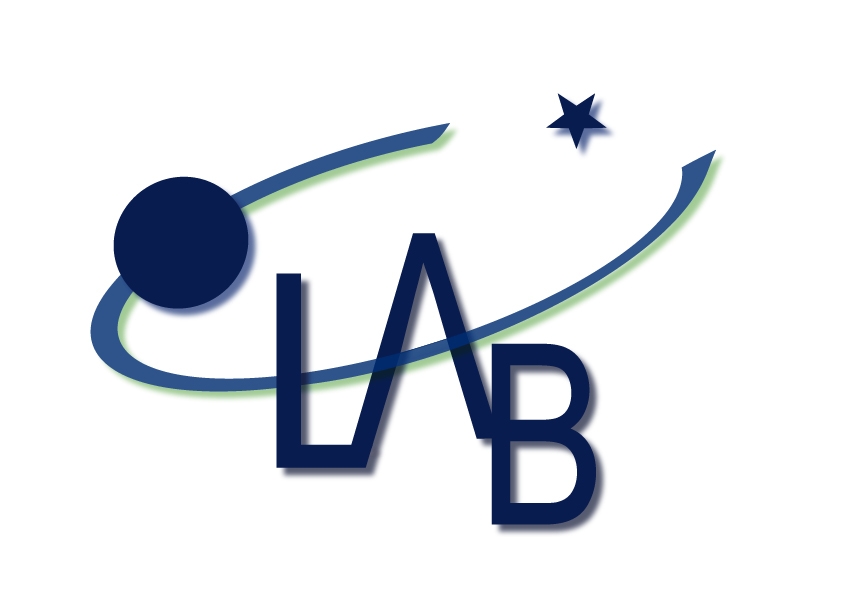 Research described herein partially done under contract with NASA.  U.S. Government sponsorship acknowledged. Copyright ©2014. All Rights Reserved
The X/Ka Celestial Reference Frame:
towards a GAIA frame tie
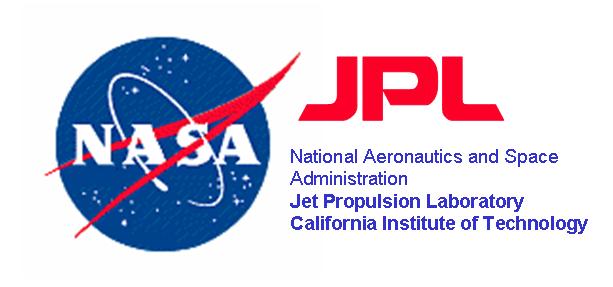 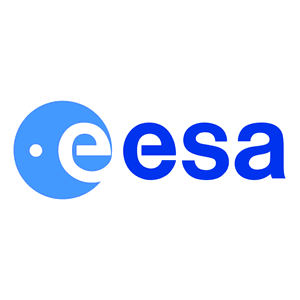 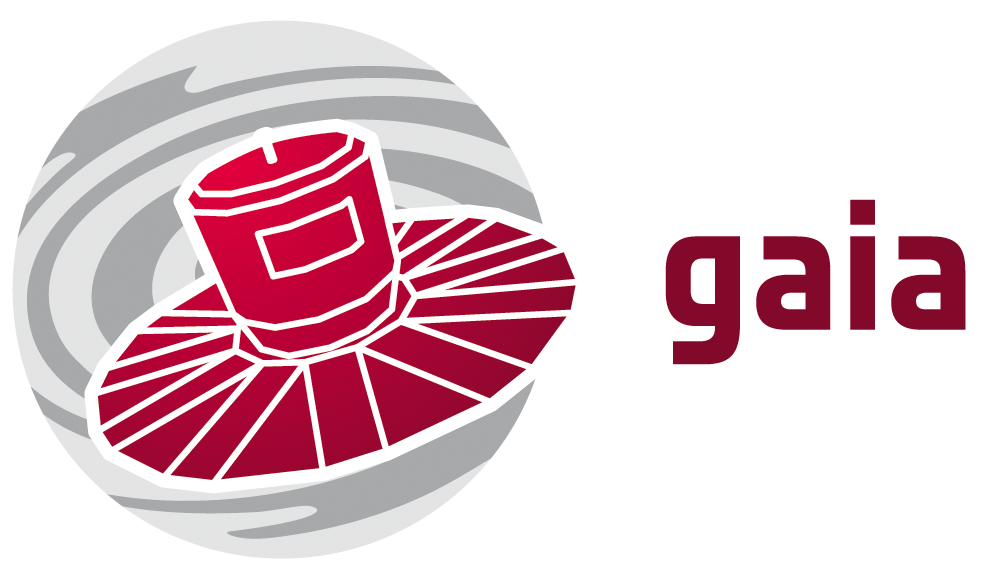 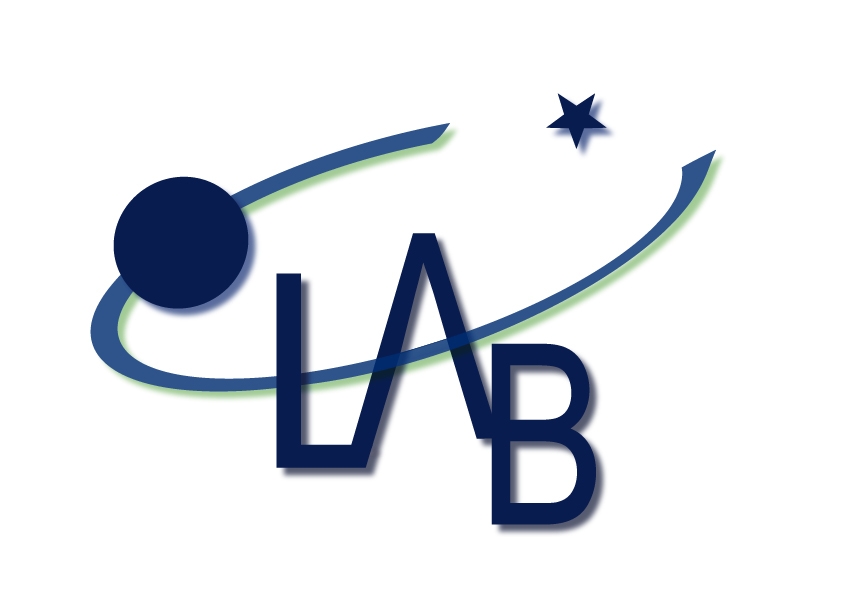 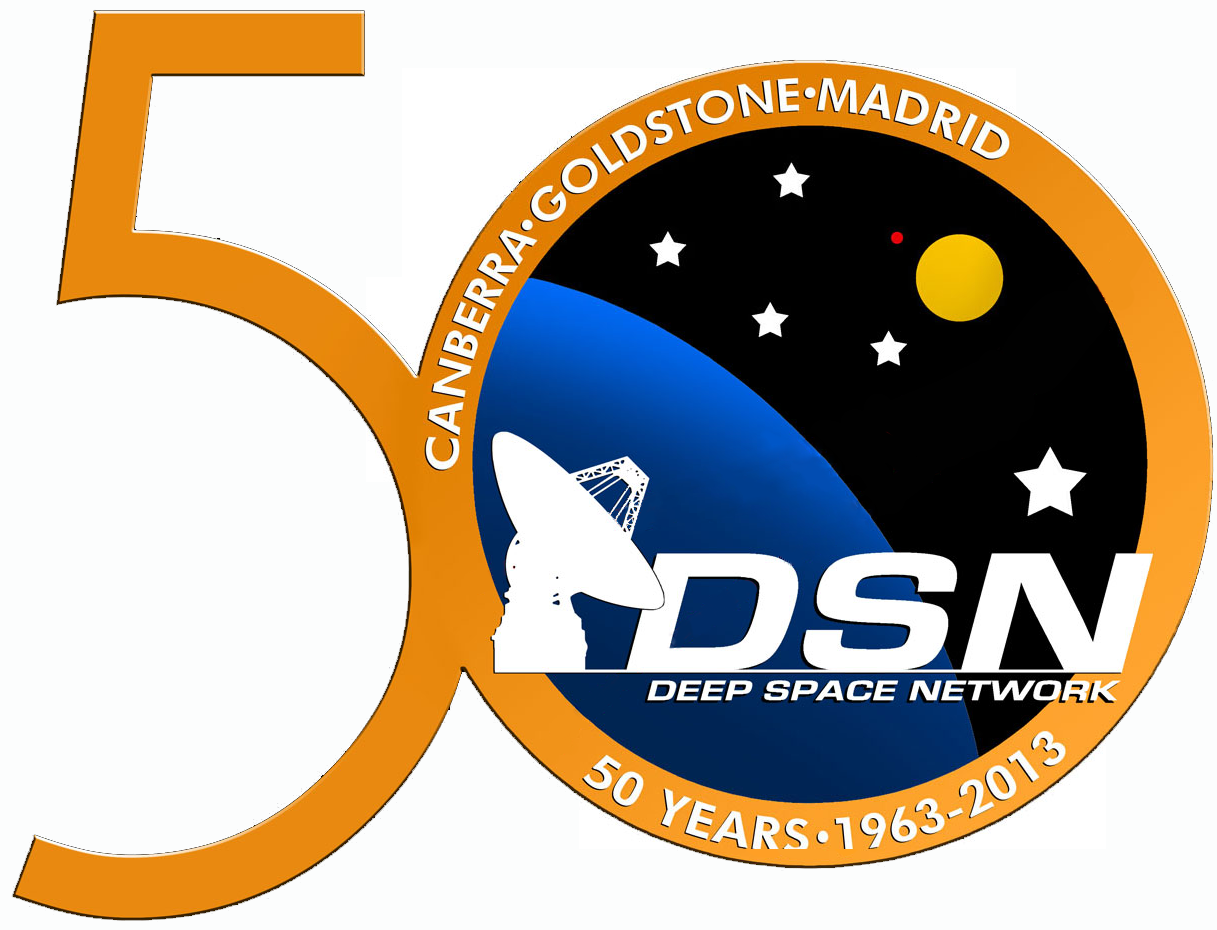 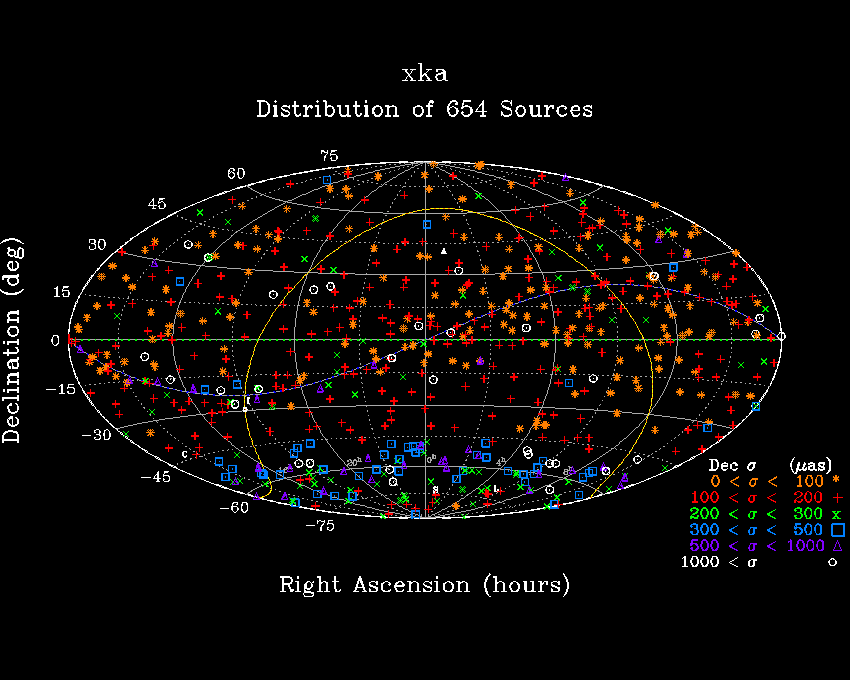 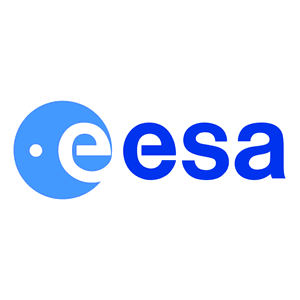 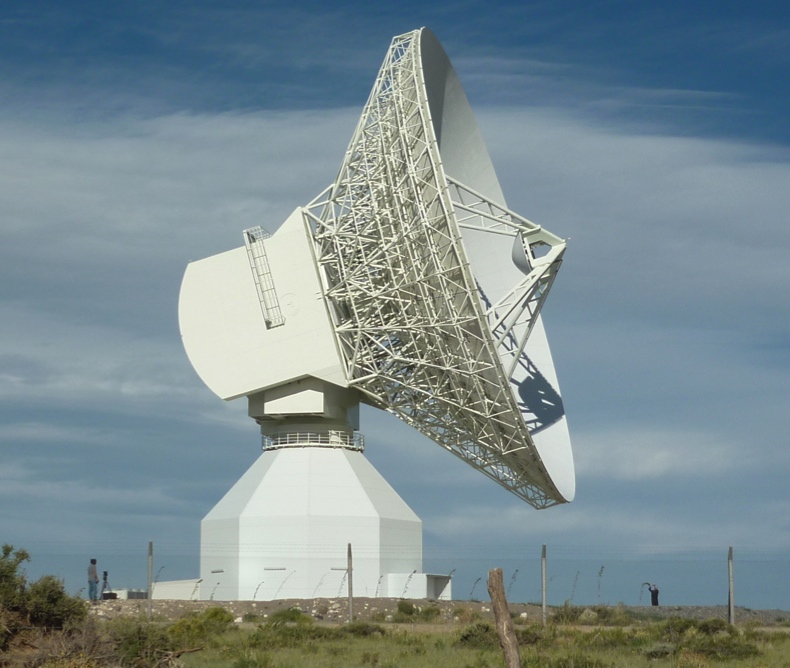 Cristina García Miró
    Madrid Deep Space Communications Complex NASA, ISDEFE, Spain
C.S. Jacobs, S. Horiuchi, J.E. Clark, R. Madde, M. Mercolino, C.J. Naudet, 
L. Snedeker,  G. Bourda, P. Charlot, I. Sotuela, L.A. White

EVN Symposium October 2014, Cagliari
Backup slides
X/Ka 32GHz, Dec results: 482 Sources
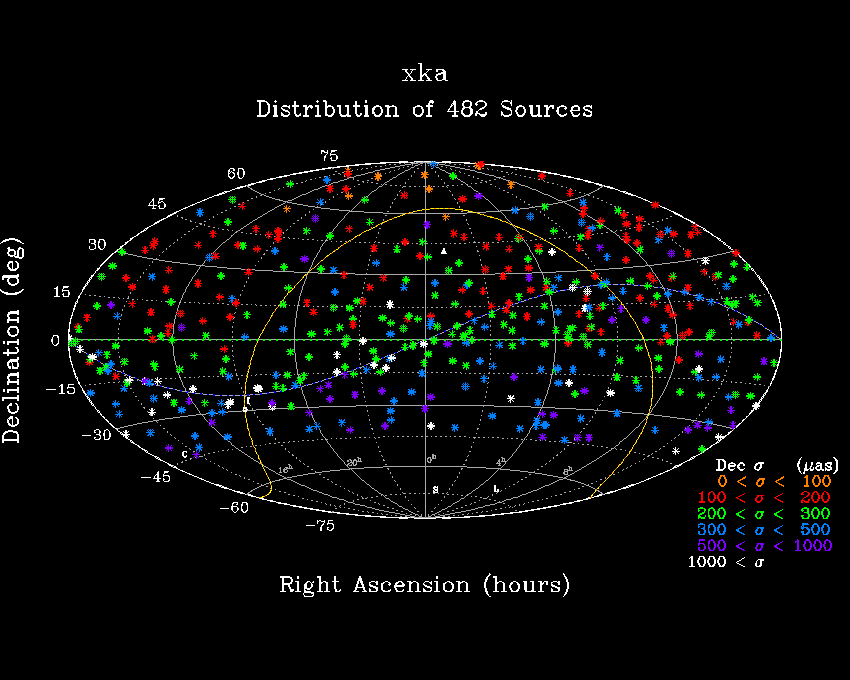 Jacobs et al, ISSFD, Pasadena, 2012
Before Malargüe, Argentina: Cal. to Madrid + Cal. to Australia. 
Weak in mid-south, No South Polar Cap,  but No ∆Dec vs. Dec tilt
[Speaker Notes: Our X/Ka Frame is built from about 70 sessions taken with
DSN stations in California, Spain, and Australia.
We have detected 482 sources spread fairly uniformly
Over the celestial sphere north of -45 degrees Declination.
While the limited amount of data to Australia causes lower precision as one goes south,
We note that there is no systematic tilt of the X/Ka frame relative to the ICRF2.]
Malargüe: The latest X/Ka VLBI Station
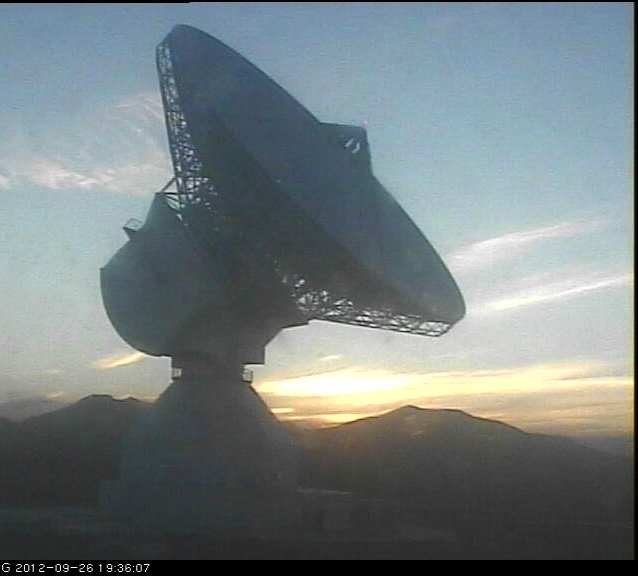 X/Ka: ESA Deep Space Antenna DSA 03
• Malargüe, Argentina
• ESA collaborating with NASA
• 35-m, X/Ka-band, 9,500 km baseline
   Argentina-Australia covers south polar cap
   Full sky coverage for X/Ka!! 
• Argentina-California & Australia-California
   orthogonal baselines for mid-latitudes
• High (1.5km), dry desert site: good for Ka-band
• HA-Dec coverage: Tidbinbilla to Malargüe:
Credit:www.esa.int/esaMI/Operations/SEME9C19Y8G_0.html
Malargüe, Argentina 35-meter as of 26  Sept. 2012
Photo credit: European Space Agency
http://www.esa.int/Our_Activities/Operations/Malarguee_-_DSA_3
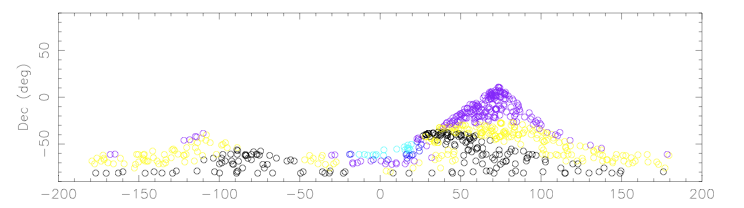 ESA Deep Space Antenna
X/Ka-band capable
Hour Angle (deg)
Gaia/VLBI frame tie & Accuracy test
Gaia: 109 stars• 500,000 quasars V< 20 mag    20,000 quasars V< 18 mag• radio loud 30-300+ mJy   and  optically bright: V<18 mag     ~2000 quasars  (Mignard, Journees, 2013) • S/X frame tie Strategy:   Bring 132 new optically bright   quasars V<18 into the radio frame “GAIA tie sources”, mostly NH  (Bourda, EVN, Bordeaux, 2012) • 18 GAIA tie sources detected at X/KA!Improve sample towards SH• X/Ka frame tie: Measured XKa precision    and simulated  Gaia optical precision    yields  frame tie alignment of   ~ 7 µas per 3-D rotation angle  • Optical systematics unknown   As large as 10 mas optical centroid offset?   (Zacharias & Zacharias, AJ, 2014)
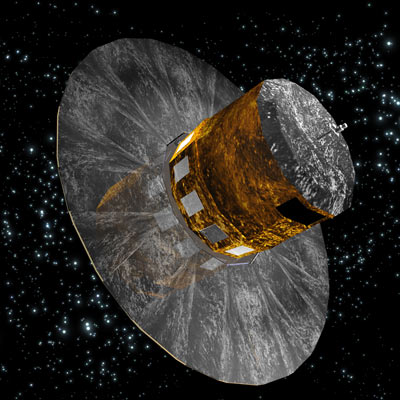 • Quasar Precision  70 µas @ V=18  25 µas @ V=16
Figure credit: http://www.esa.int/esaSC/120377_index_1_m.html#subhead7
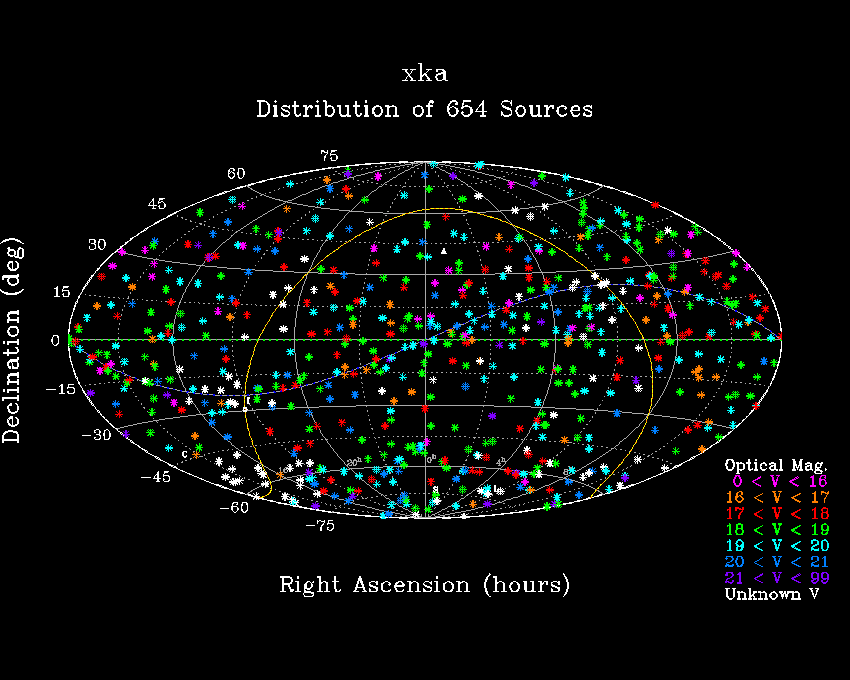 XKa: 175+ optically bright counter parts: V< 18mag
(optical V  magnitudes: Veron-Cetty & Veron, 2010)
[Speaker Notes: 468 sources V< 20th mag
SIGMA(X)    =   7.3926     µas
SIGMA(Y)    =   7.0383     µas
SIGMA(Z)    =   6.4204     µas

174 sources V<18th mag
SIGMA(X)    =   9.7667     µas
SIGMA(Y)    =   9.4719     µas
SIGMA(Z)    =   7.8492     µas
Median Gaia sigma becomes about 2X smaller
But we lose 2/3 of the sourcess]
GAIA performance
Gaia is launched successfully 19 Dec. 2013
Three issues:
Brightness calculation, now mitigated
H2O condensation on one primary, now mitigated
Stray light, not yet mitigated, will make at least one more attempt
Notional Intermediate catalog L+22m (pos), L+28m (5 parameters)
Final Gaia catalog may replace VLBI catalog as ICRF, but stray light problem???
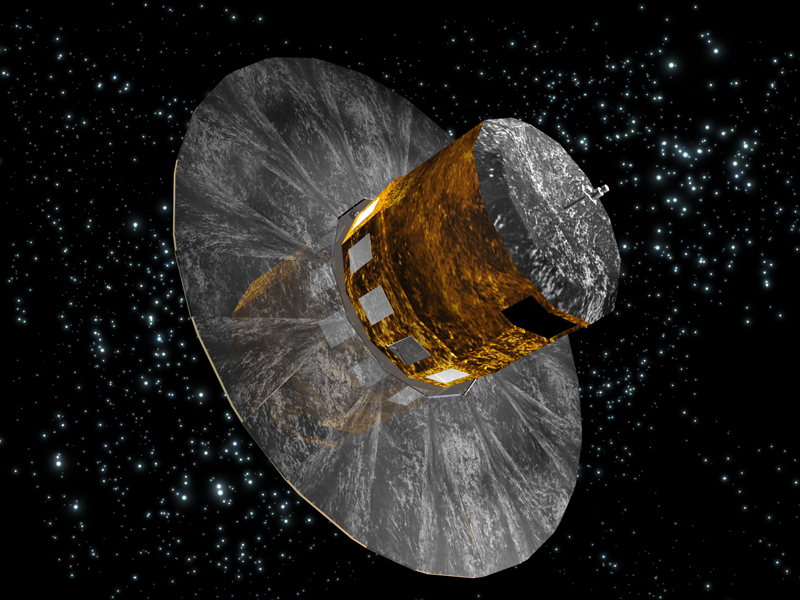 Simulated Gaia errors do not yet model stray light problem 
which Gaia is having at weak end (near 20th mag).
 Do not model the effect of color (V-I) magnitude.
Took into account model Gaia's ecliptic latitude variations in precision.
ICRF2 type for 654 XKa sources
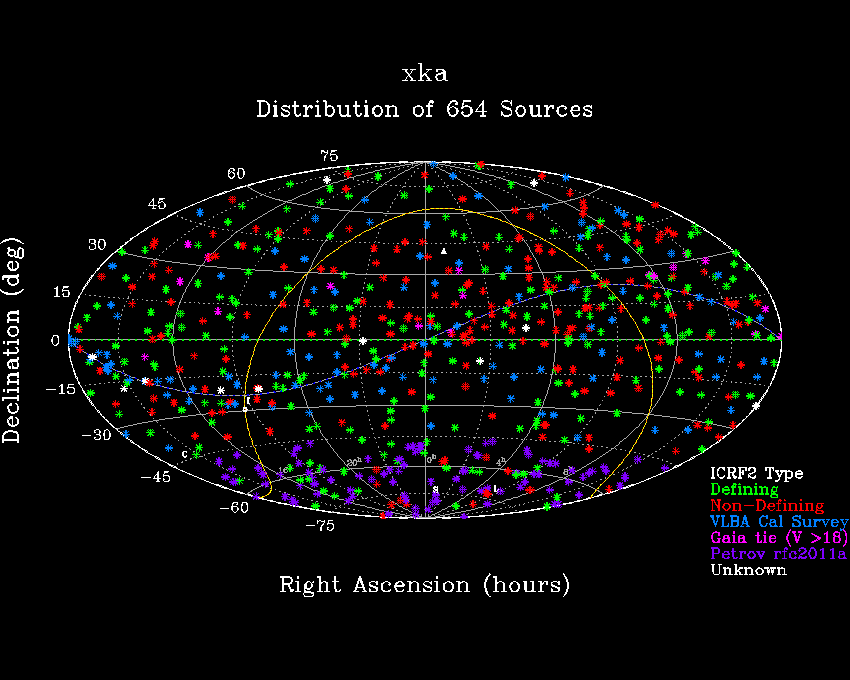 South polar cap (Dec -45 to -90):  27 ICRF-2 defining sources
                                                       2/3 non-ICRF2 sources
GAIA tie sources detected in X/Ka:18 detections mostly in NH!
Emission zones in relativistic jets
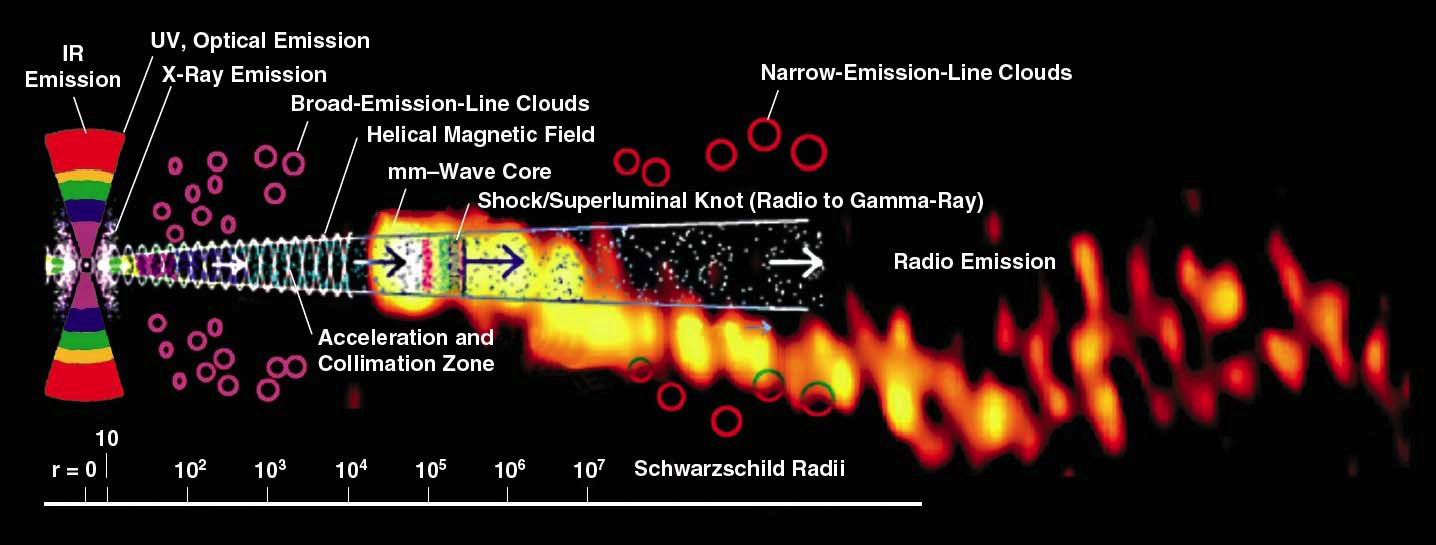 Credit: A. Marscher, Proc. Sci., Italy, 2006.
Overlay image: Krichbaum, et al, IRAM, 1999.
Montage: Wehrle et al, ASTRO-2010, no. 310.
R~0.1-1 µas                                   1mas
Talk here about emission correlation between different wavelengths  co-spatial emission or not (delays and variability)
optical/gamma for 3C279 (Abdo, Nature, 2011)
Radio/gamma Fuhrmann MNRAS 2014
[Speaker Notes: Features of AGN: Note the Logarithmic length scale.
“Shock waves are frequency stratified, with highest synchrotron frequencies emitted only close to the shock front where electrons are energized. The part of the jet interior to the mm-wave core is opaque at cm wavelengths. At this point, it is not clear whether substantial emission occurs between the base of the jet and the mm-wave core.”

Credit: Alan Marscher, `Relativistic Jets in Active Galactic Nuclei and their relationship to the Central Engine,’
Proc. of Science,VI Microquasar Workshop: Microquasars & Beyond, Societa del Casino, Como, Italy, 18-22 Sep 2006. Overlay (not to scale): 3 mm radio image of the blazar 3C454.3 (Krichbaum et al. 1999)]